муниципального казенного учреждения дополнительного образования
«Районный центр детского юношеского технического творчества»
"РАБОТА.RU"
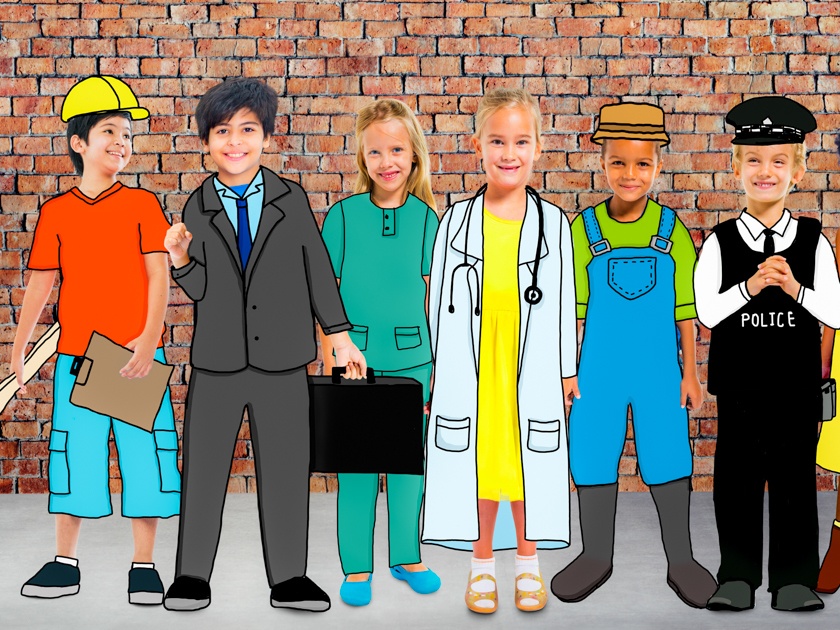 Автор программы:
 Пермякова Татьяна Алексеевна, педагог-организатор 
Пушкина Людмила Николаевна, педагог дополнительного образования
Строитель нам построит дом, И мы в нём дружно заживём.Костюм нарядный, выходной Искусно нам сошьёт портной.Даст книги нам библиотекарь, Хлеб испечёт в пекарне пекарь,Учитель выучит всему – Научит грамоте, письму.Письмо доставит почтальон, А повар сварит нам бульон.Я думаю, ты подрастёшь И дело по душе найдёшь!
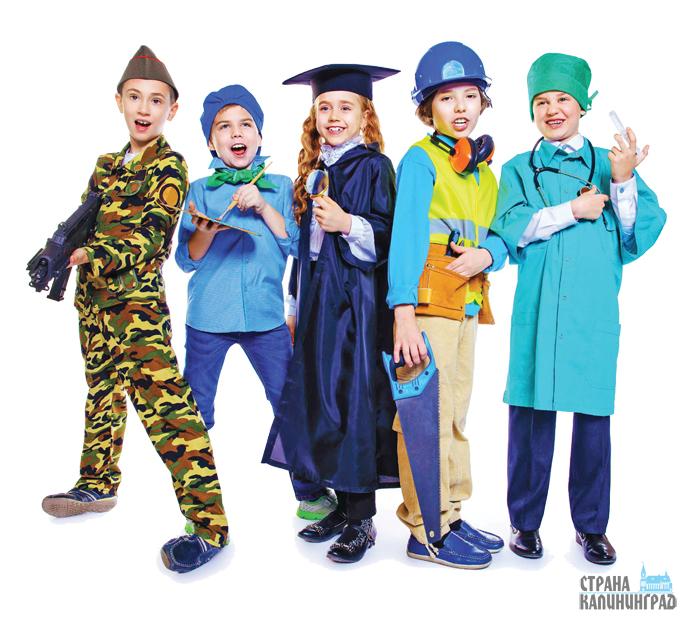 ЦЕЛИ И ЗАДАЧИ ЦЕЛЬ: актуализация профессиональной ориентации воспитанников лагеря с дневным пребыванием детей «Техноград» посредством активизации специально организованной деятельности по получению информации о мире профессий и расширения границ самопознания.
ЗАДАЧИ: предоставление информации о мире профессий 
- ознакомление воспитанников с природными задатками человека и условиями для развития их в способности
-    выявление природных задатков и трансформации их в способности
- ознакомление с актуальностью в потребности профессий на рынке труда
- выявление последствий ошибок в выборе профессии совместно с воспитанниками
-  выработка навыков самопрезентации как залога начала успешной трудовой деятельности  
-   морально-эмоциональная поддержка самоопределяющимся подросткам.
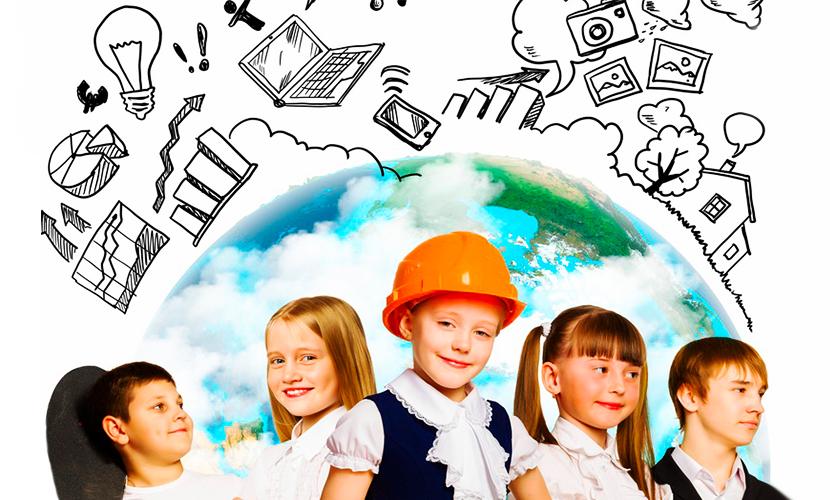 Стадия  «Познай себя – это интересно!»  - берет свое начало в начале лагерного потока. В процессе ролевой игры воспитанник насыщает свое сознание разнообразными представлениями о мире профессий. Он в символической форме пытается проиграть действия педагога, врача, юриста, экономиста и др., основываясь на рассказе и консультации взрослых. Затем создается определенная наглядная основа, на которой базируется дальнейшее развитие профессионального самосознания. Именно поэтому очень важно создать максимально разнообразную палитру впечатлений о мире профессий, чтобы затем, на основе этого материала, дети смогли анализировать профессиональную сферу более осмысленно и чувствовать себя более уверенно.
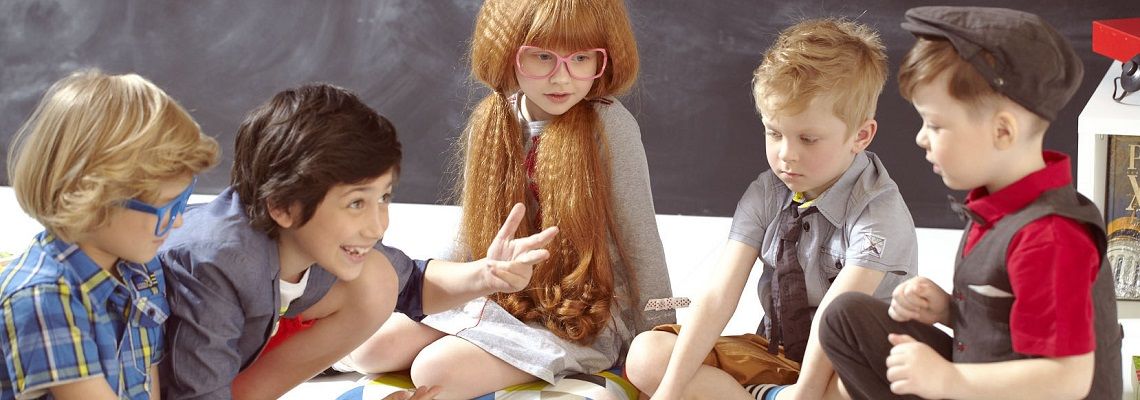 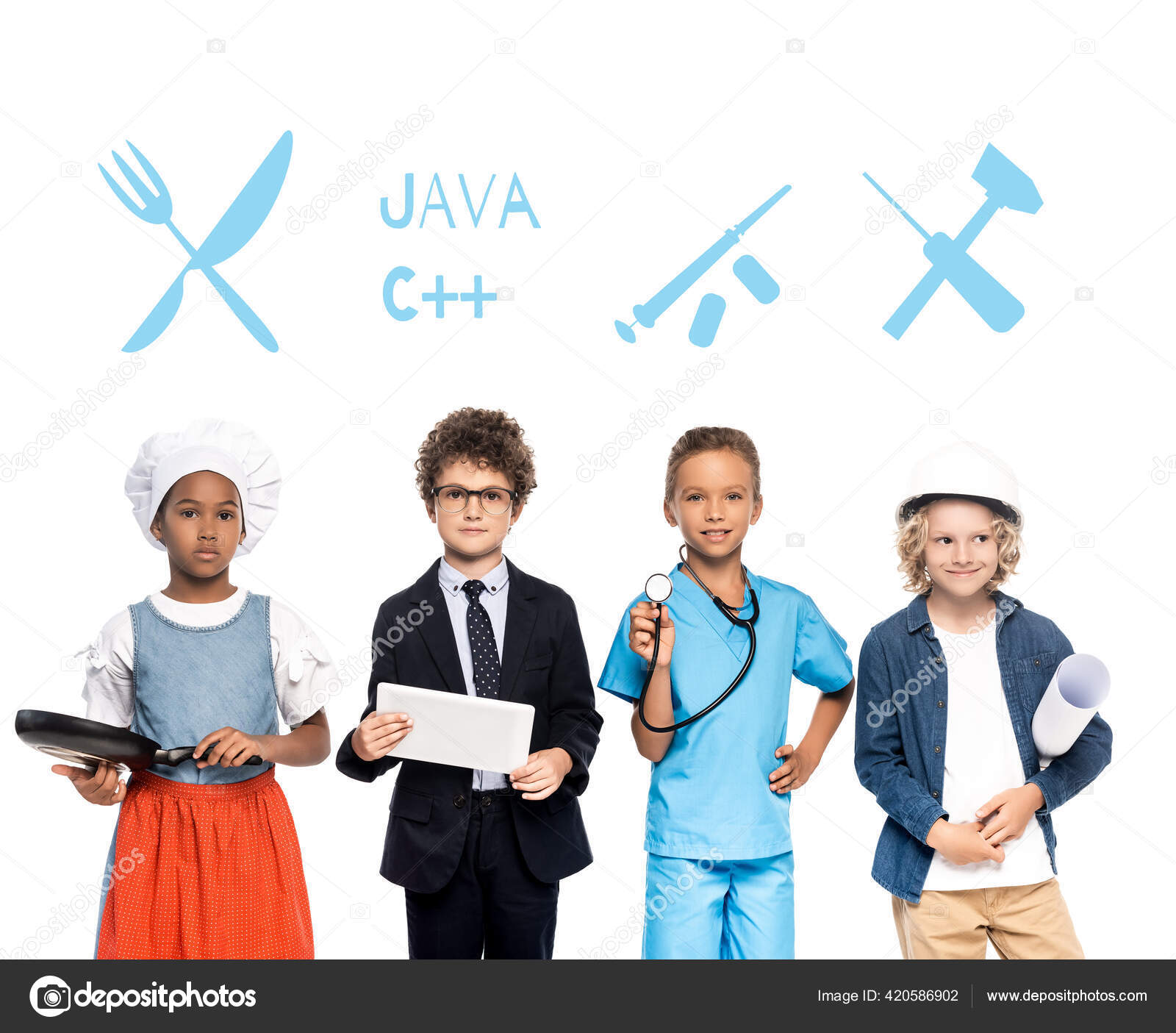 Стадия «Прояви себя – это реально!» - освоив определенные представления о разнообразных профессиях, воспитанникам необходимо их использовать в игре. На этой стадии занятия характеризуются направленностью на выявление собственных качеств, имеющих отношение к той или иной профессии, прояснение их содержания, оценке их уровня развития. К завершению этой стадии у детей формируются первичные ожидания от профессии и от себя в профессии.
.
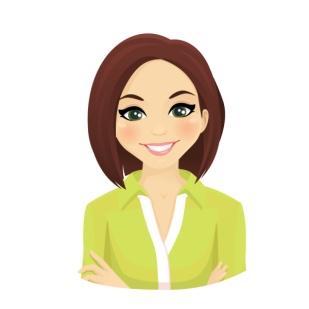 директор центра
по подбору персонала «РАБОТА.RU» 
(начальник лагеря «Техноград»)
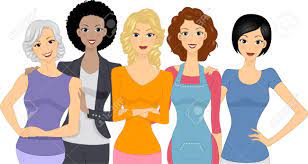 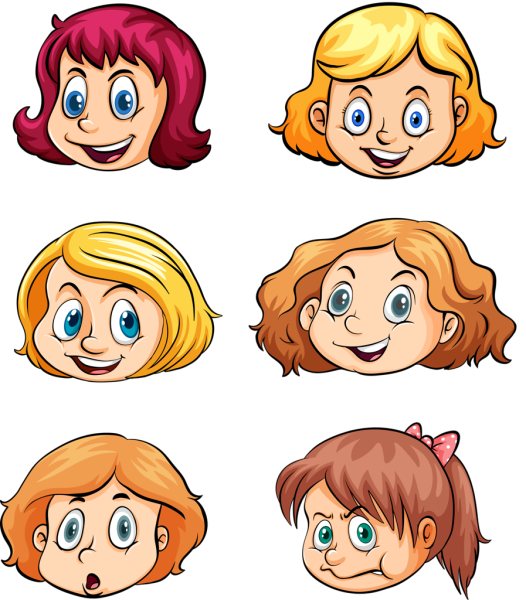 руководители предприятий и центров(воспитатели)
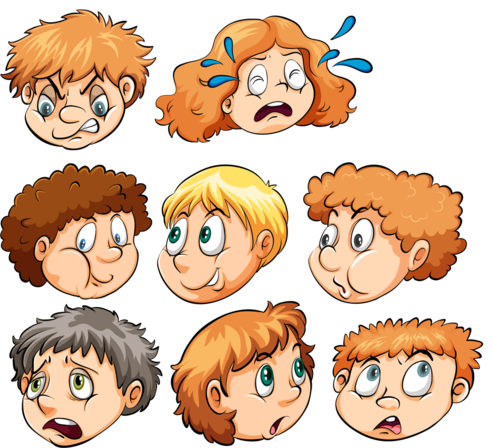 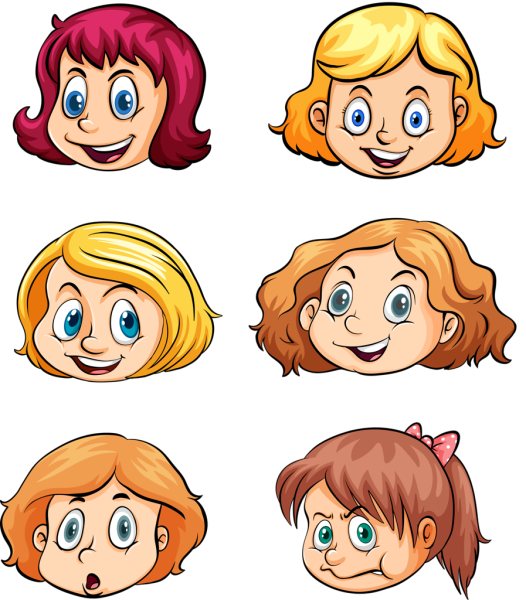 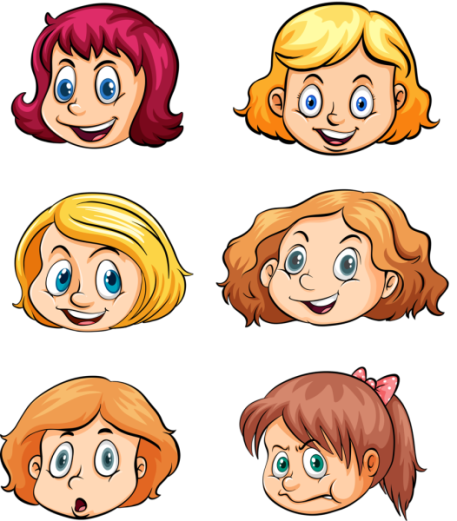 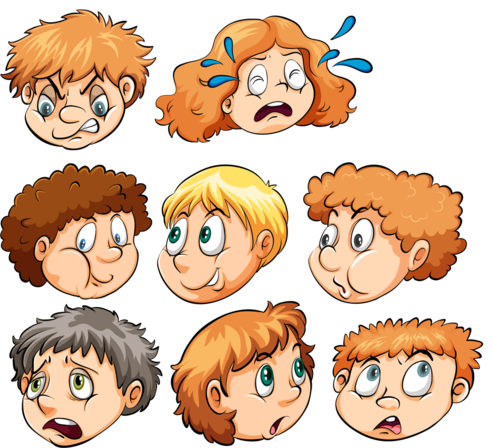 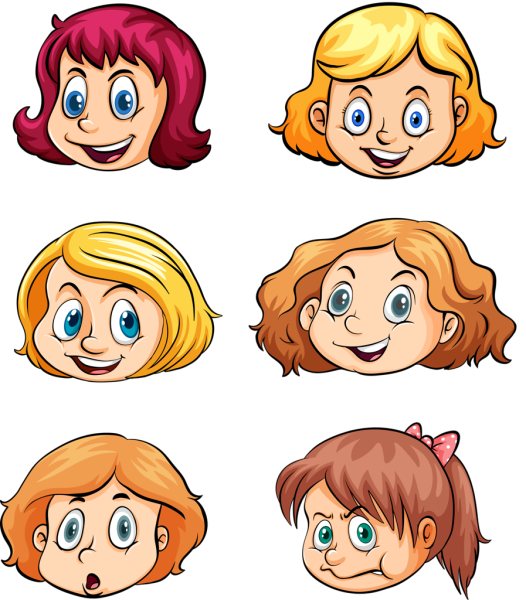 психолог, учитель, воспитатель, педагог дополнительного образования.
Бильд-редактор, блоггер, видеооператор
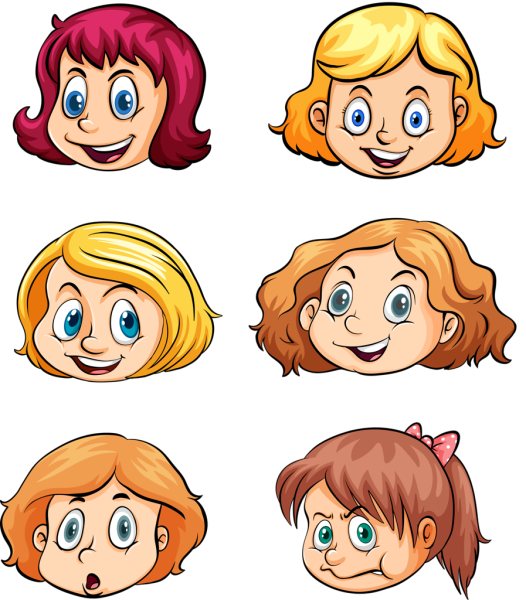 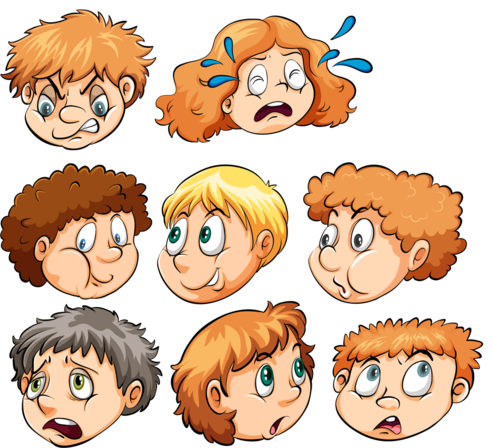 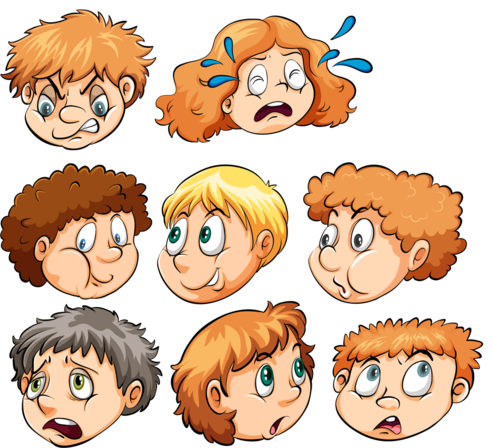 воспитанники
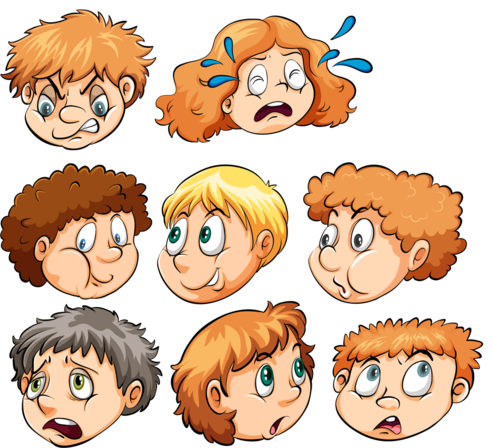 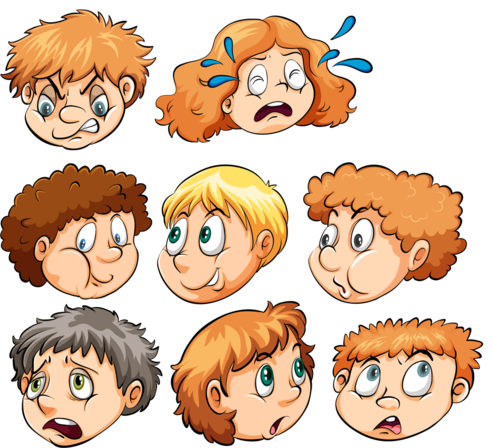 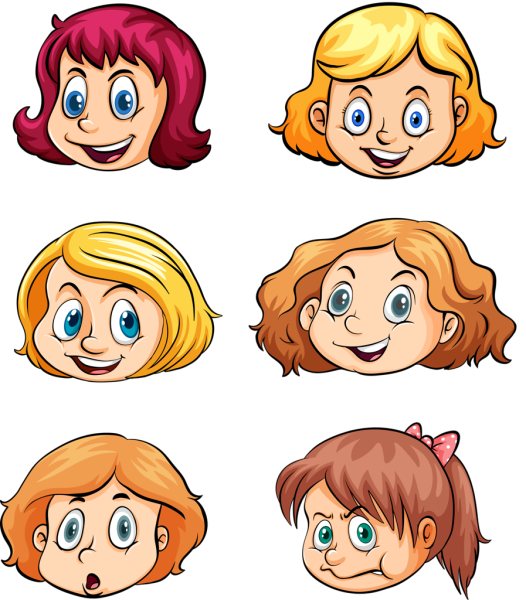 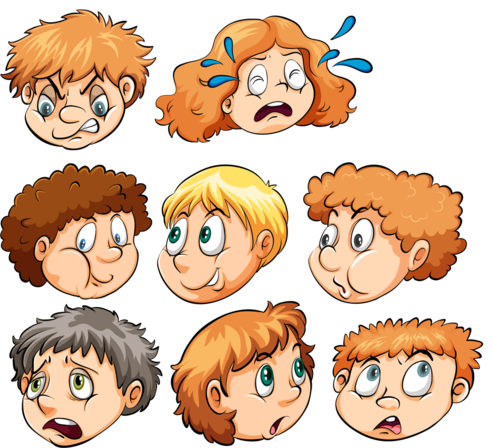 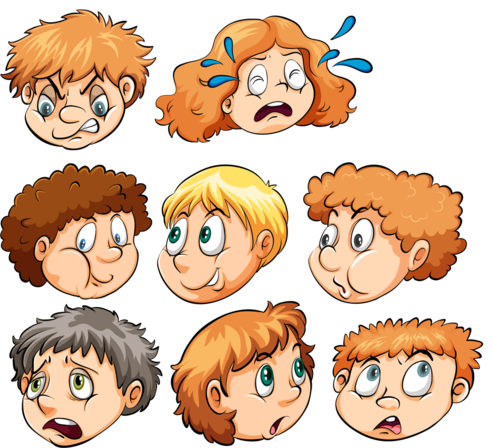 финансовый консультант, специалист по инвестициям, менеджер по работе с клиентами, кассир
медсестра, дерматолог, врач физиотерапевт, диетолог
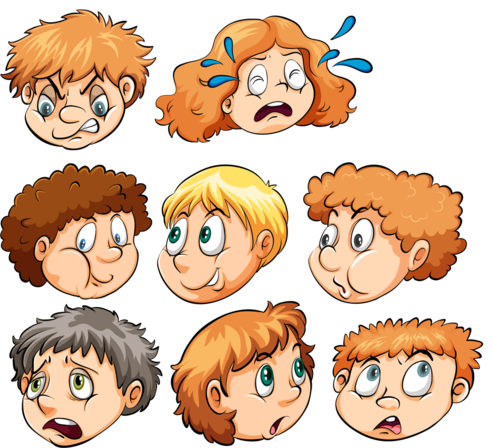 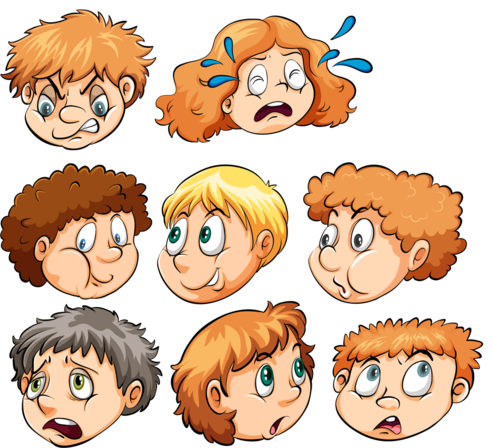 стилист, мастер ногтевого сервиса, парикмахер, имиджмейкер, брейдер, визажист
агент по безопасности, инспектор по профилактике БДД, инспектор по профилактике правонарушений
дизайнер, инженер-конструктор, флорист, художник, скульптур
инструктор по фитнесу, инструктор по йоге, Dance-инструктор
менеджер по продажам,  промоутер, бренд-менеджер, мерчендайзер
ивент-менеджер, ведущий, звукорежиссер
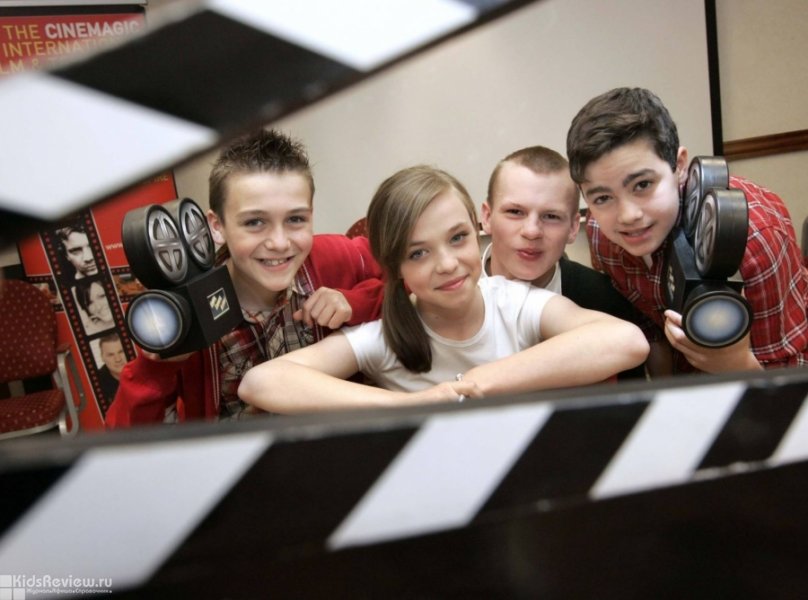 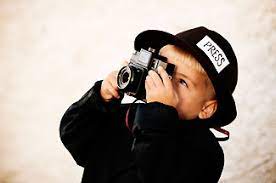 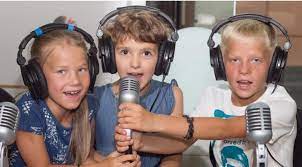 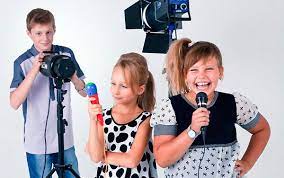 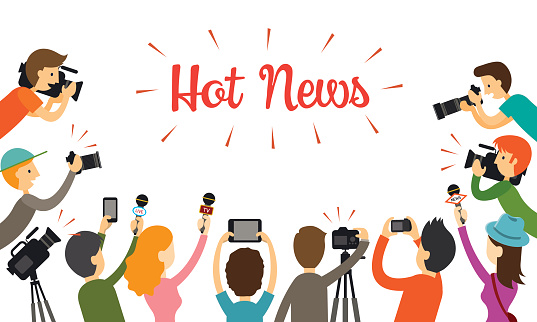 Медиа центр «New Wave»
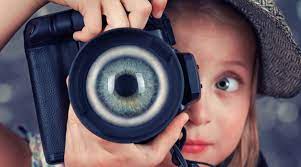 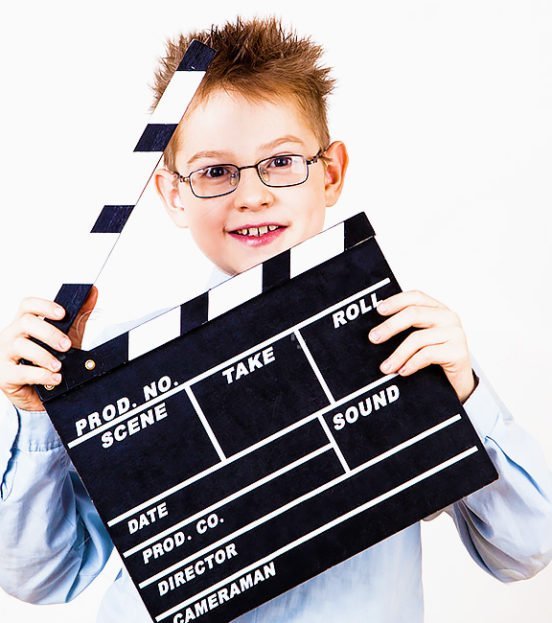 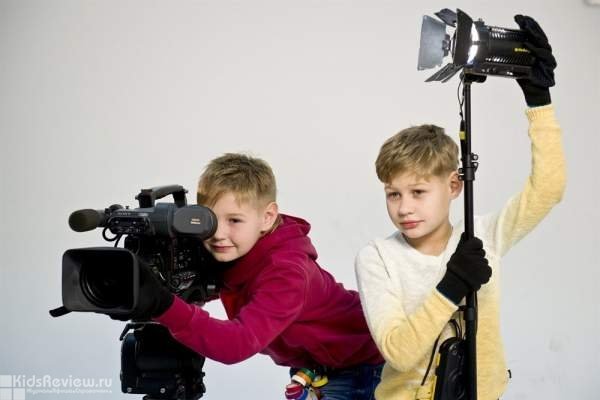 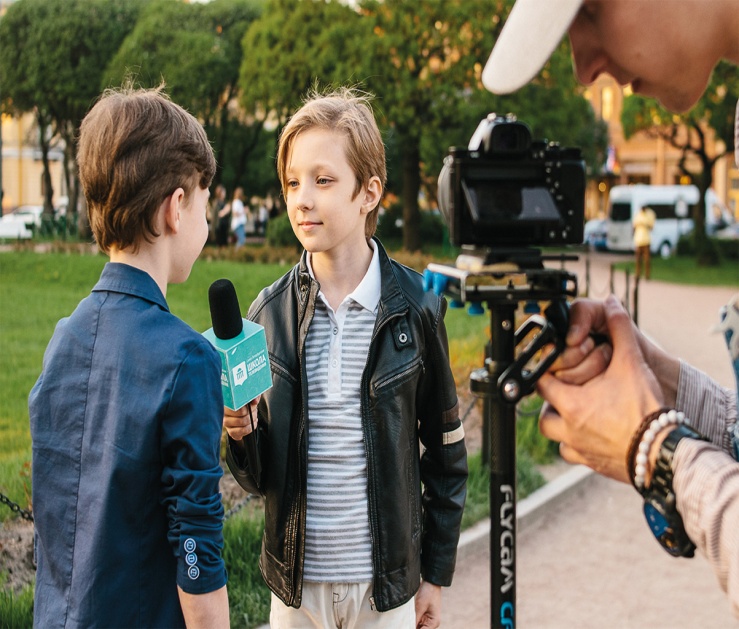 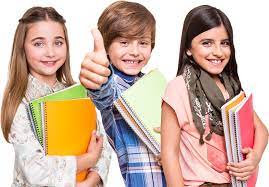 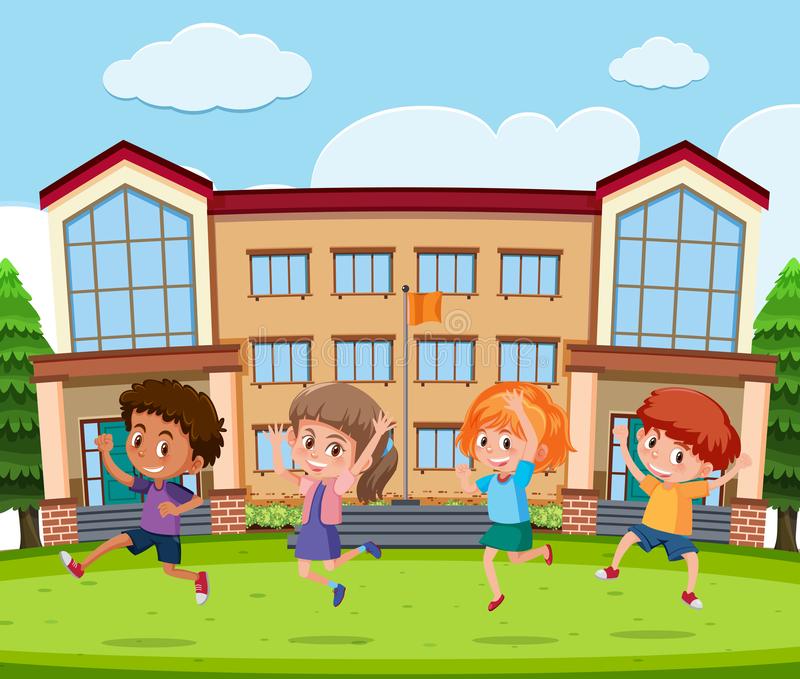 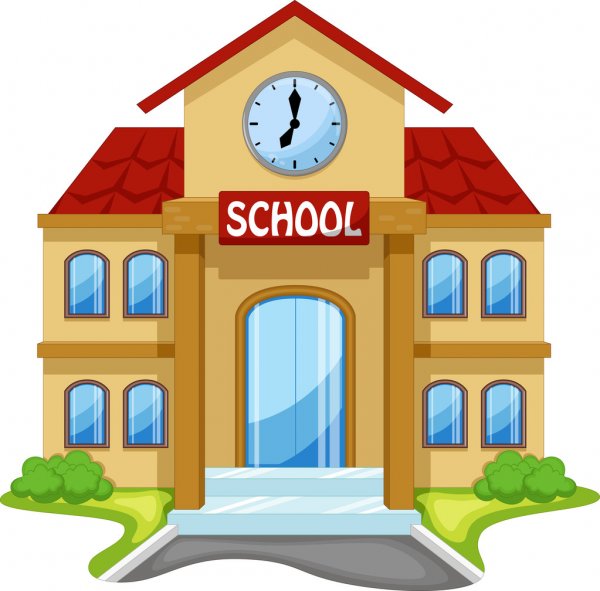 Центр развития детей и подростков «Планета знаний»
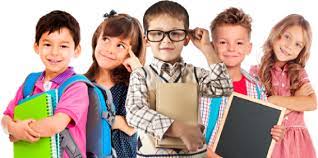 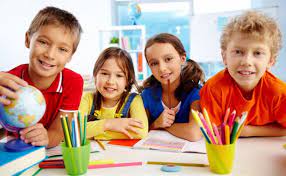 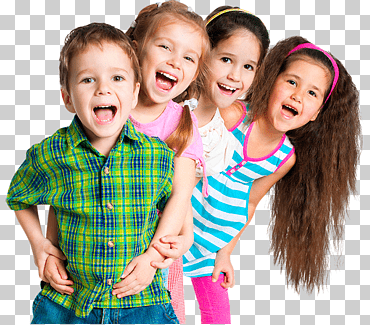 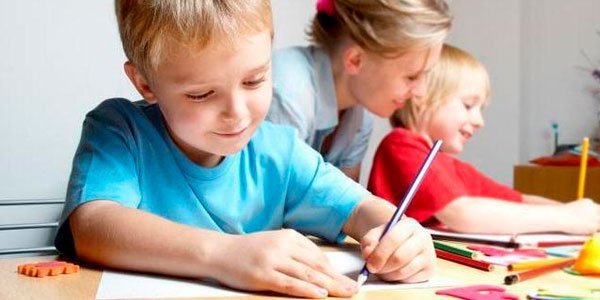 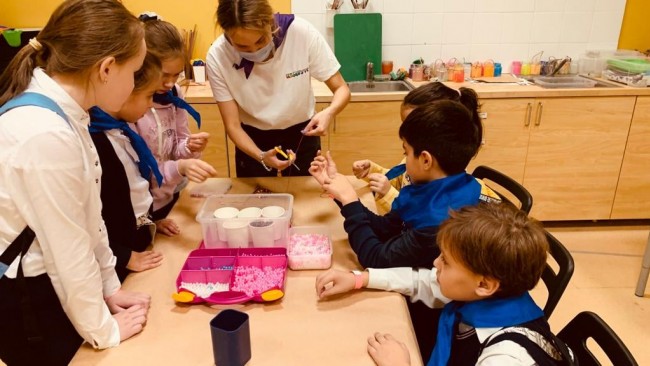 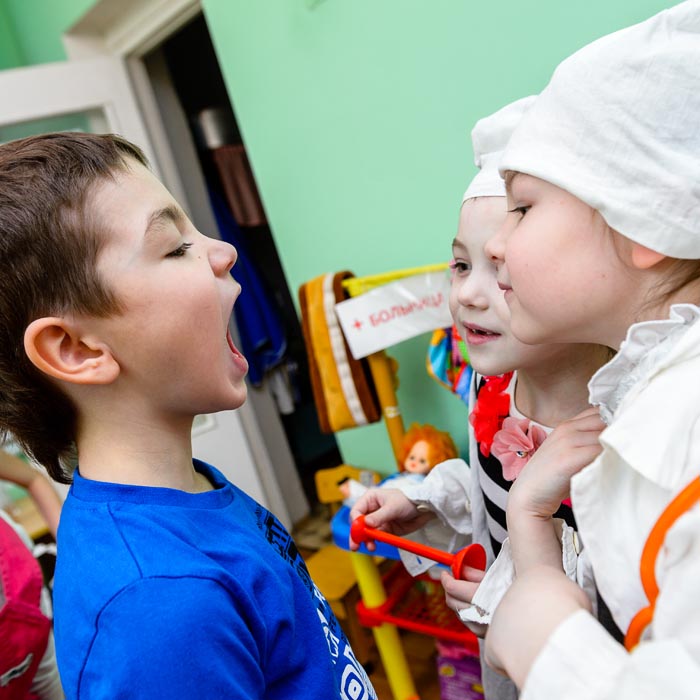 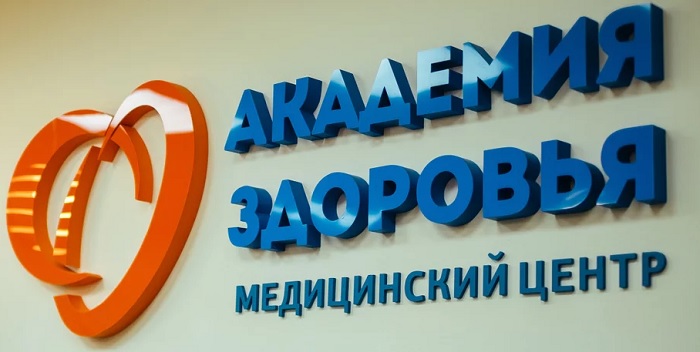 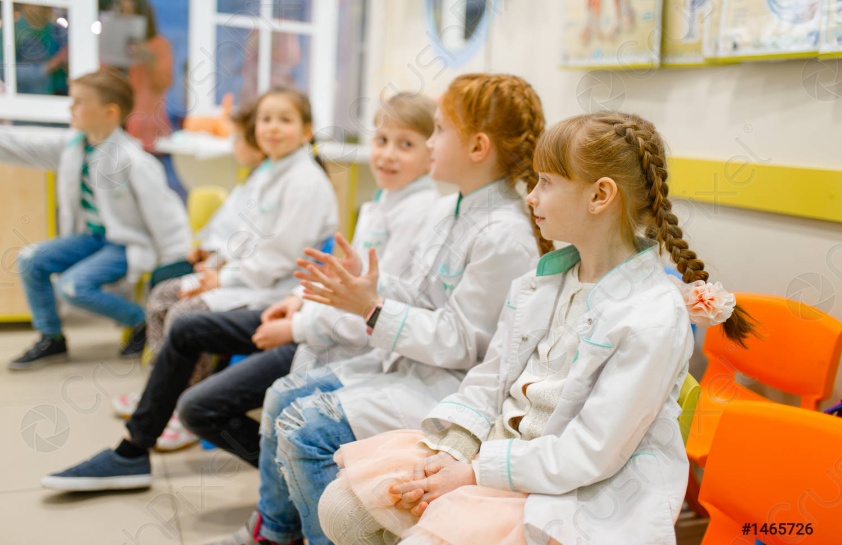 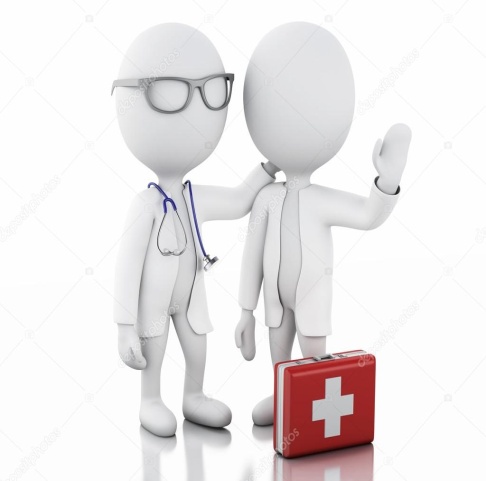 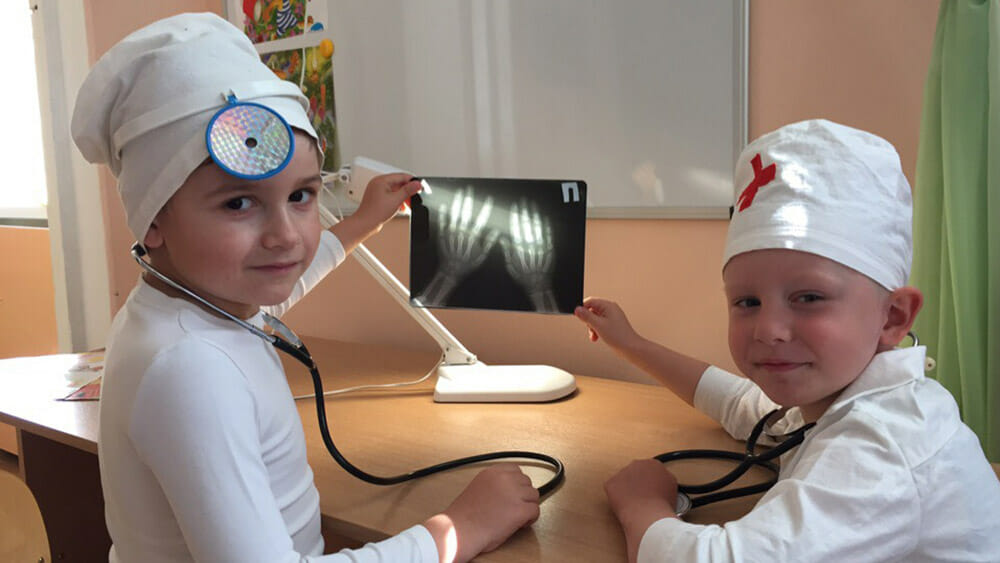 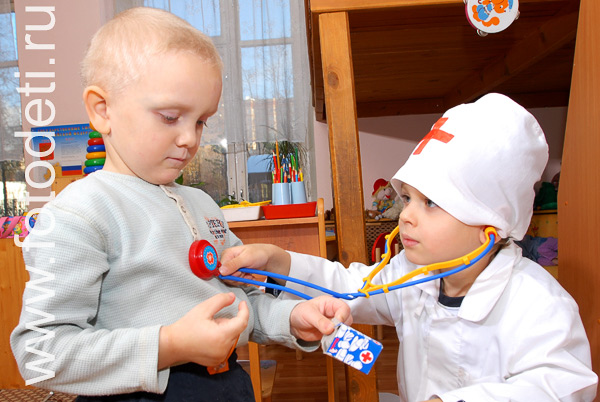 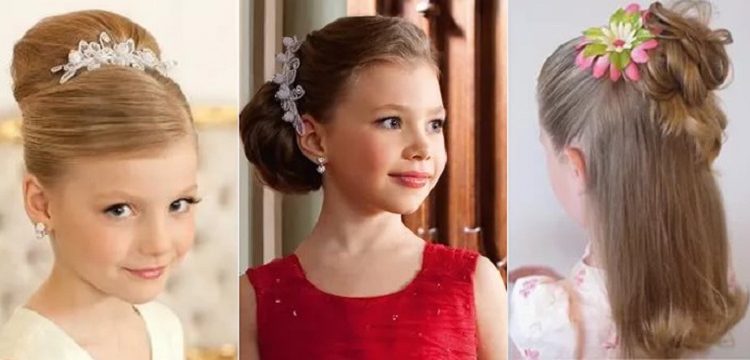 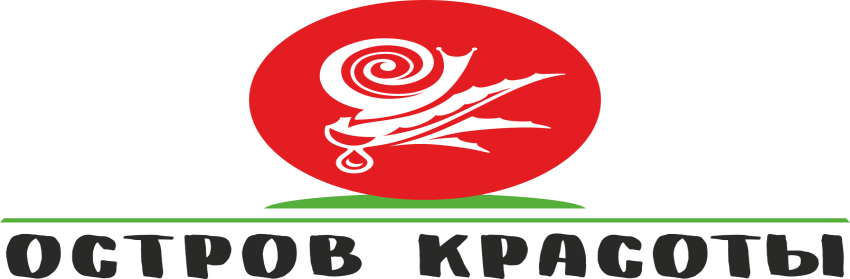 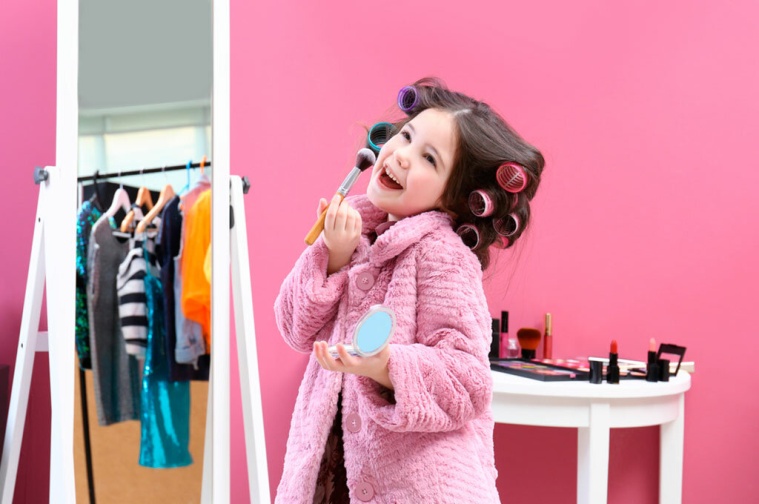 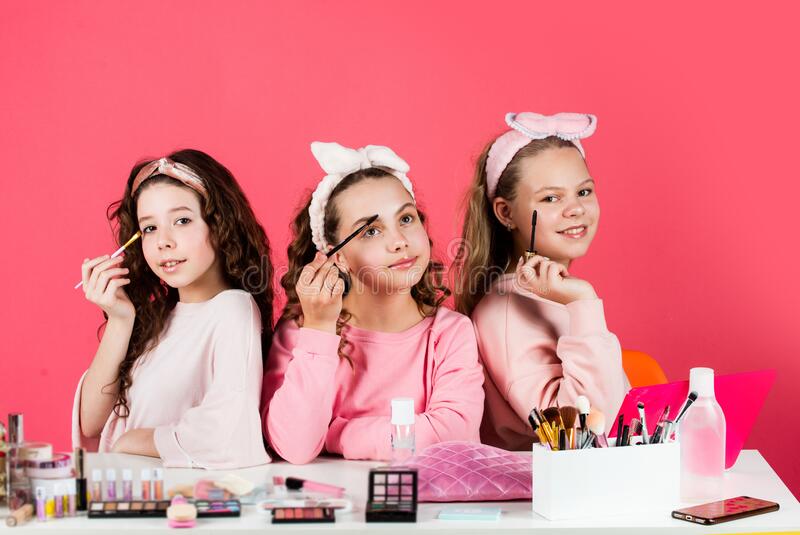 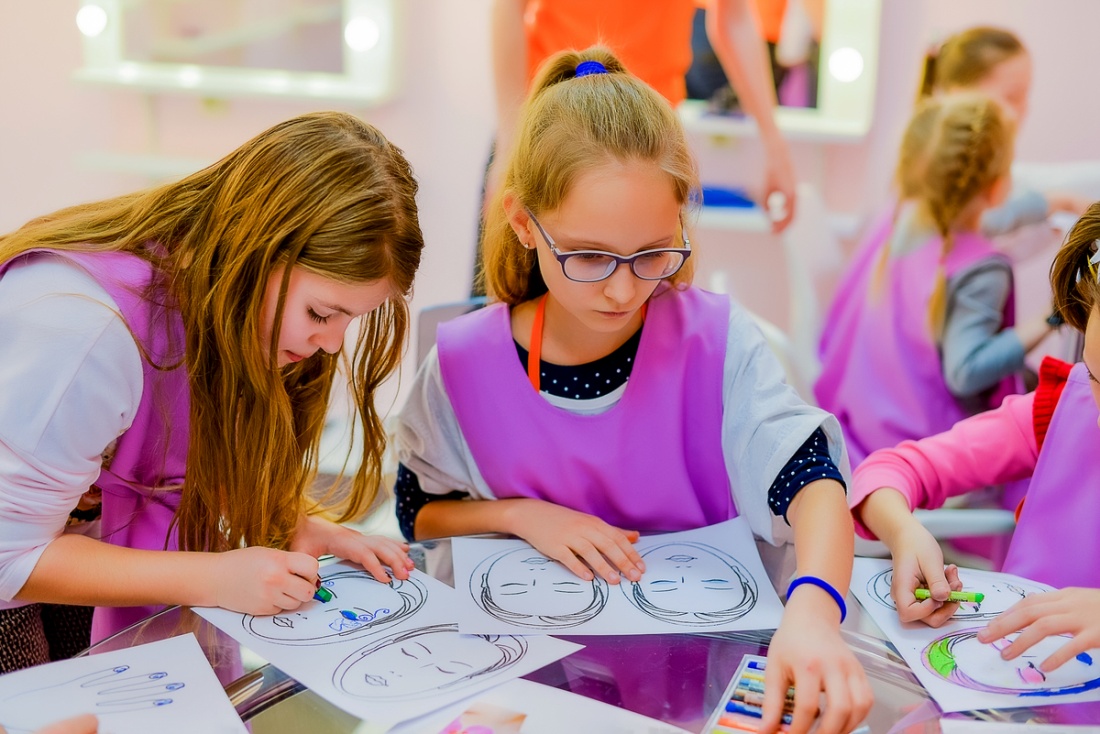 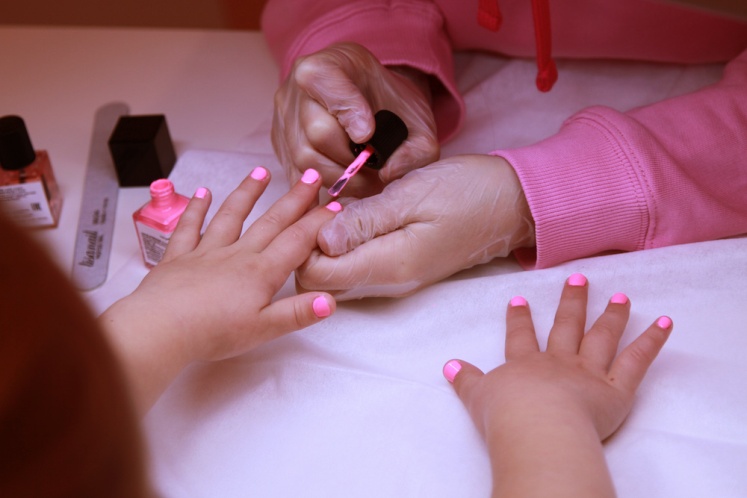 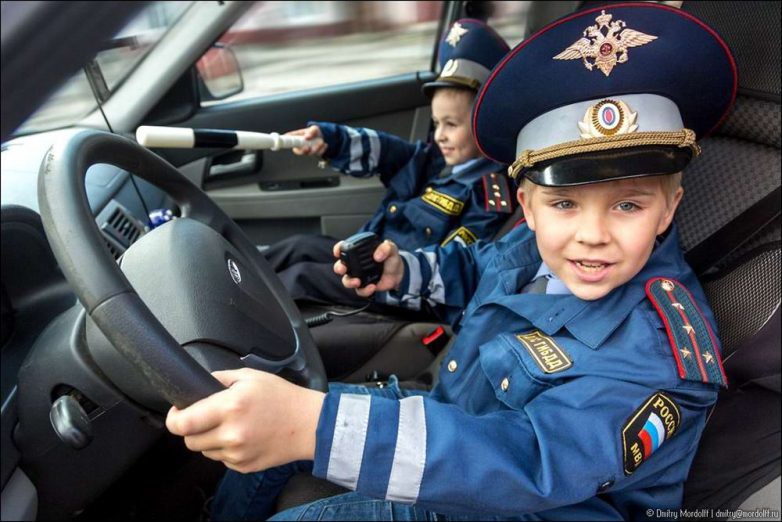 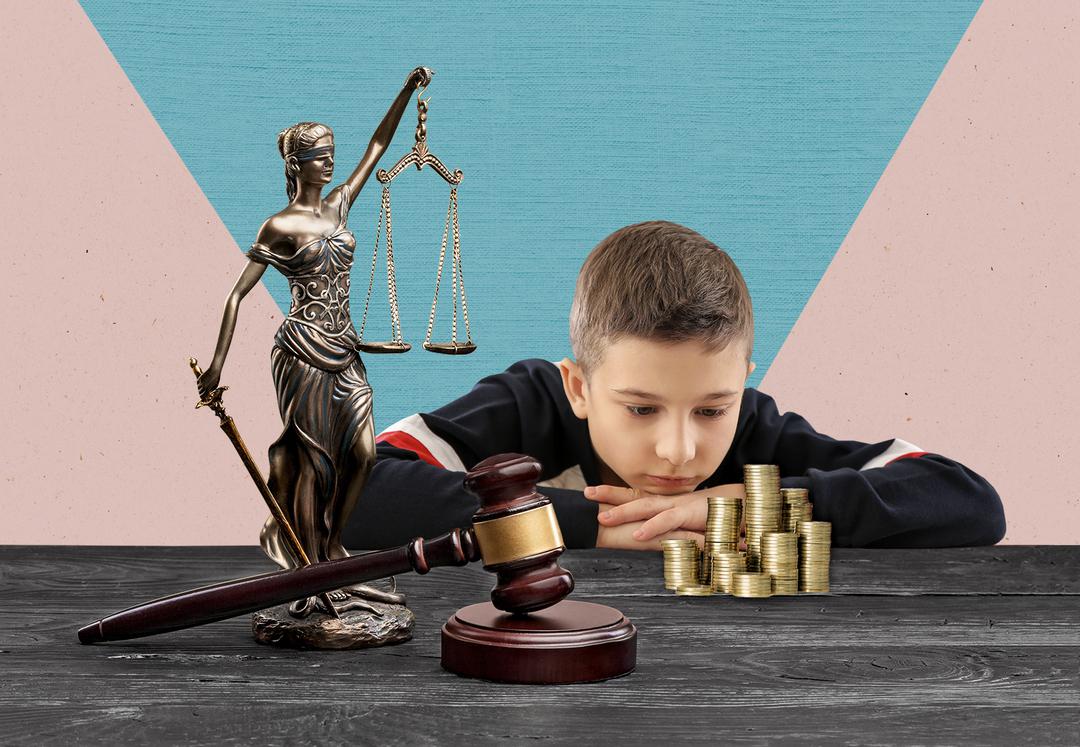 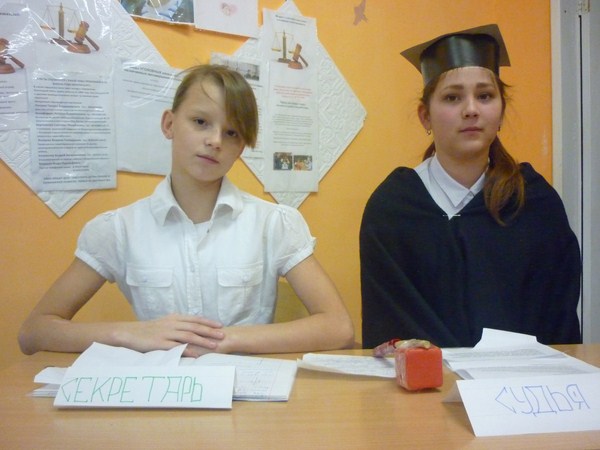 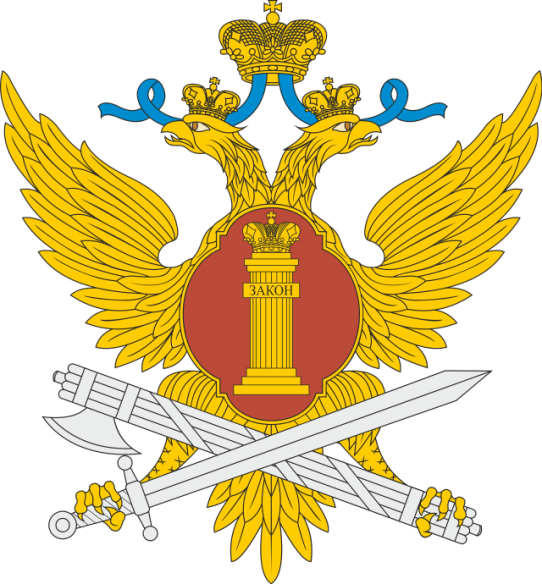 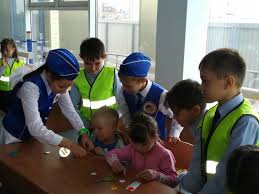 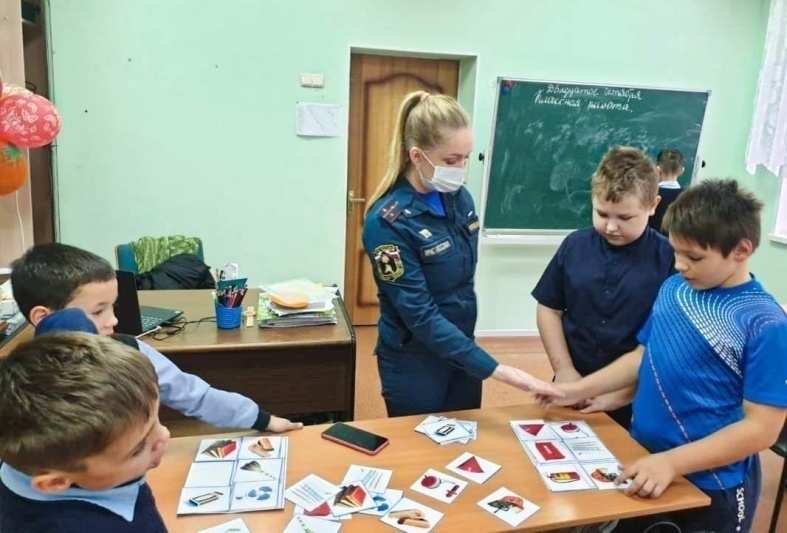 Служба правопорядка «Закон и порядок»
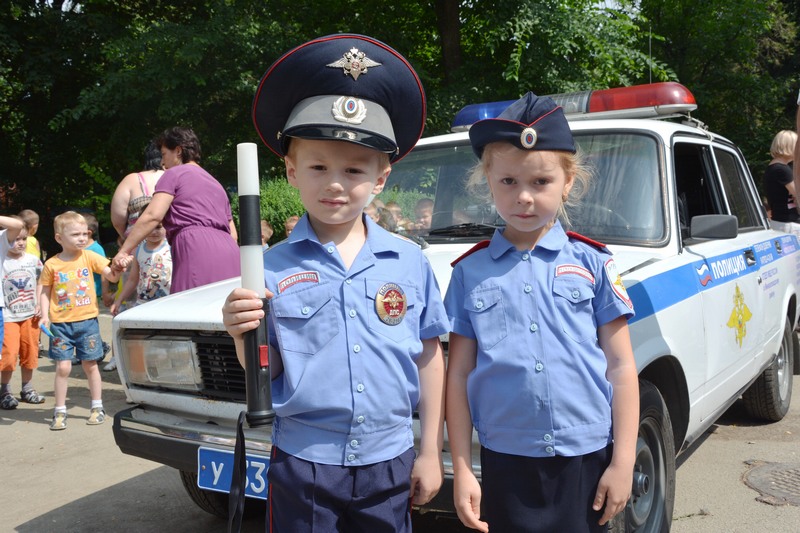 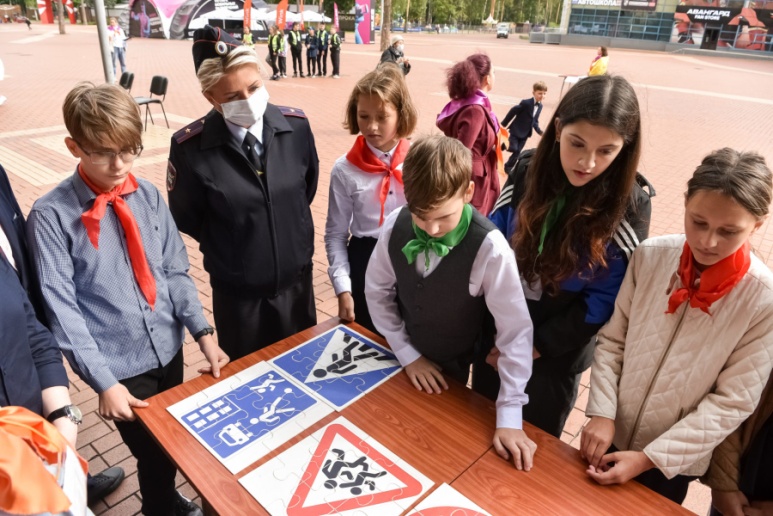 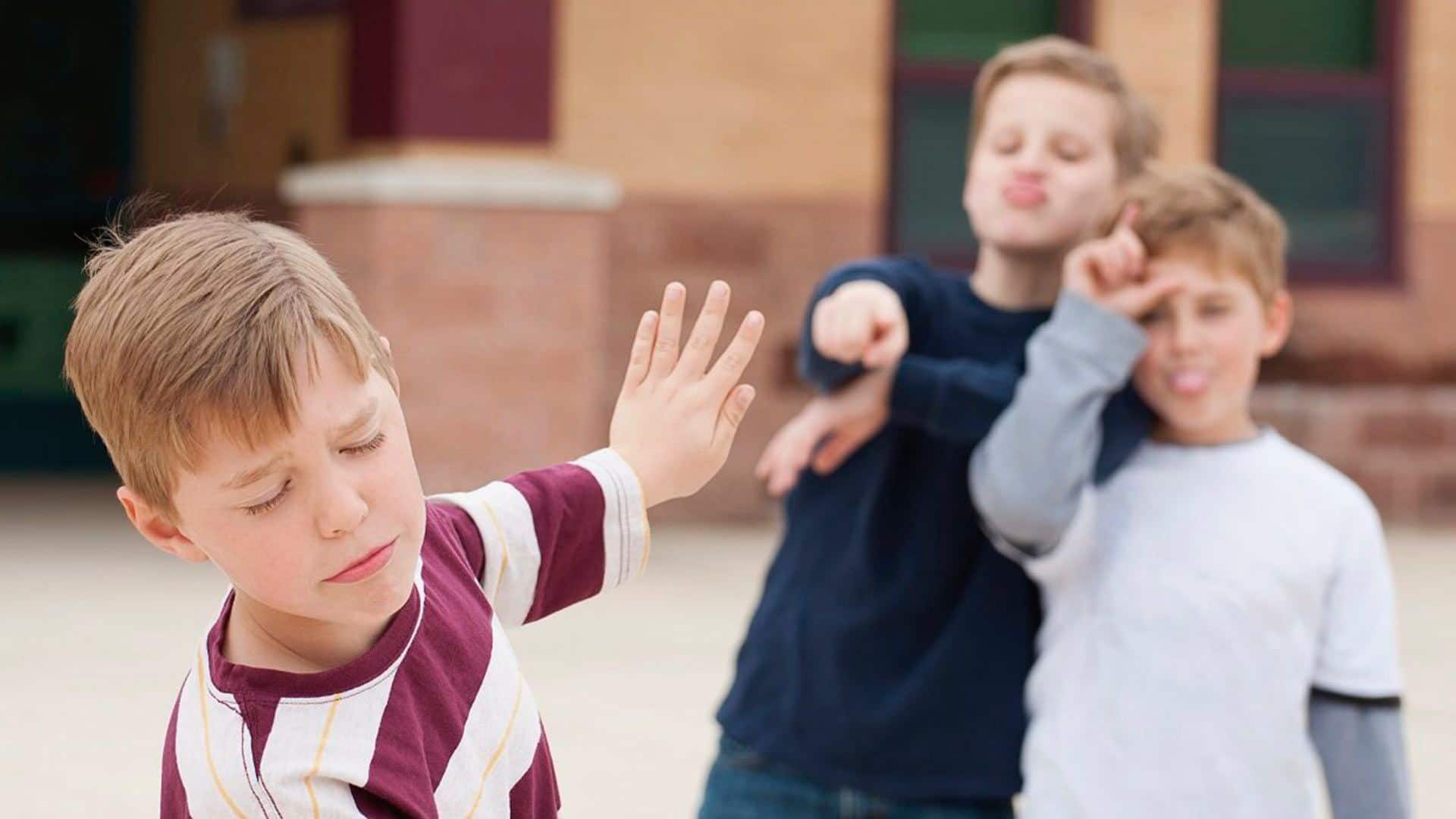 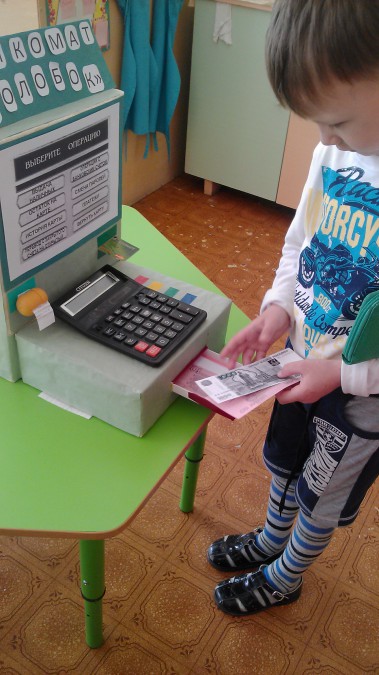 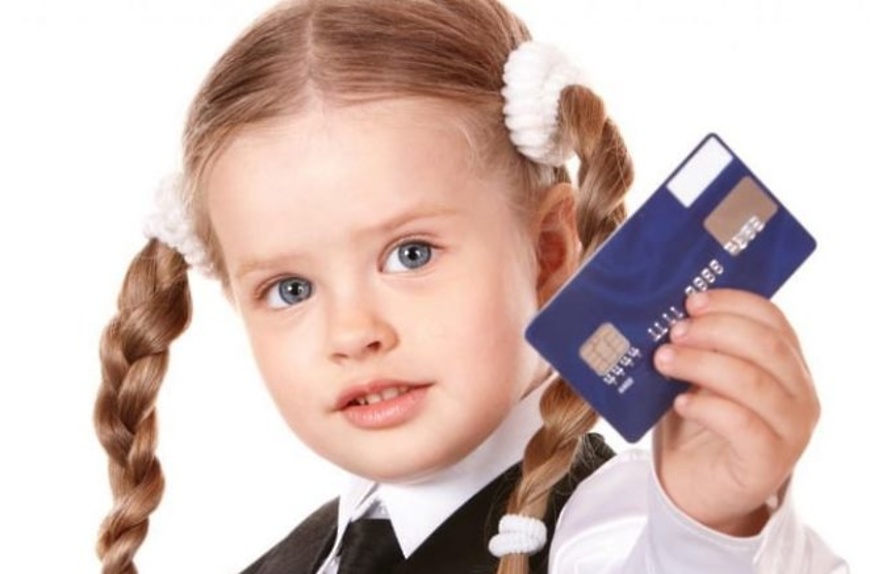 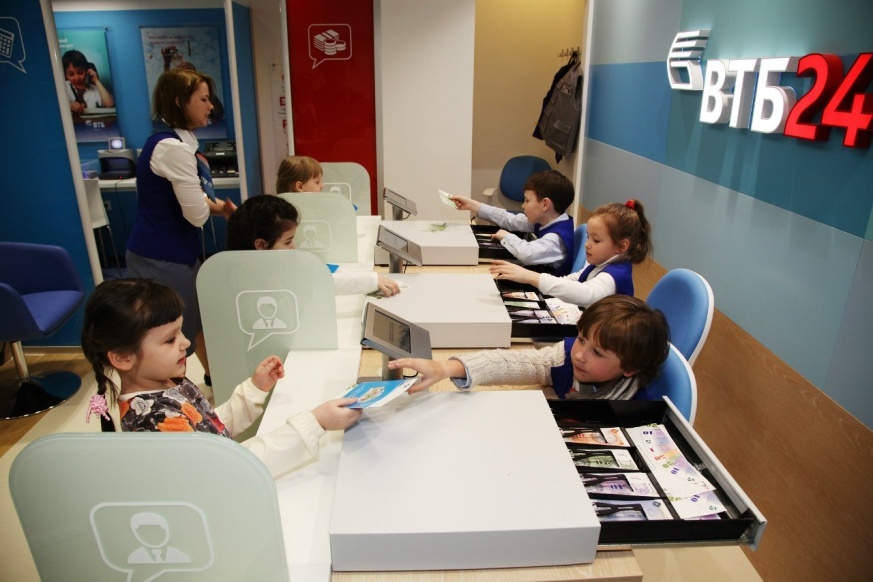 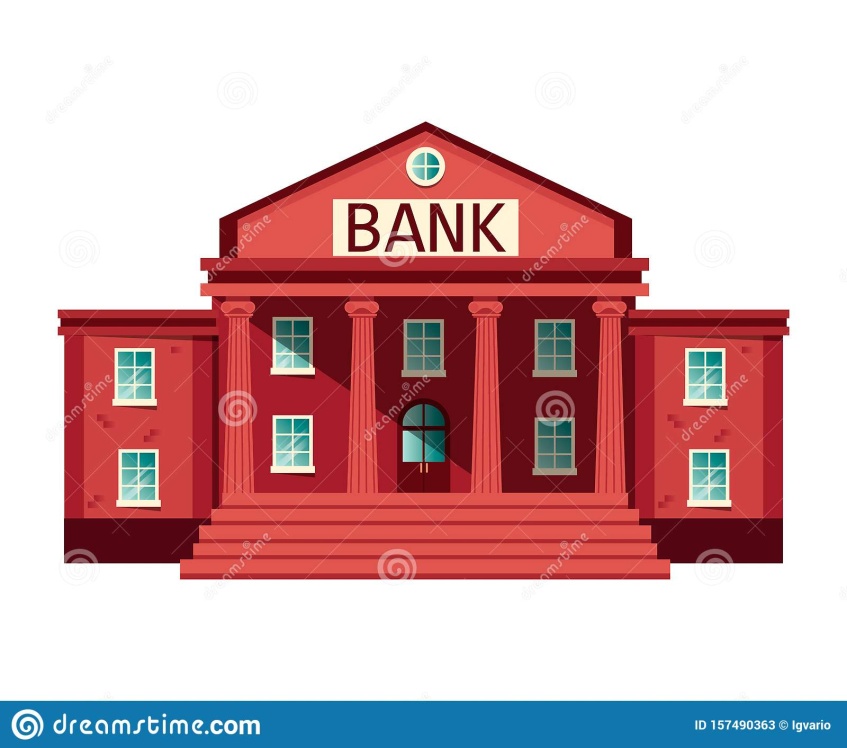 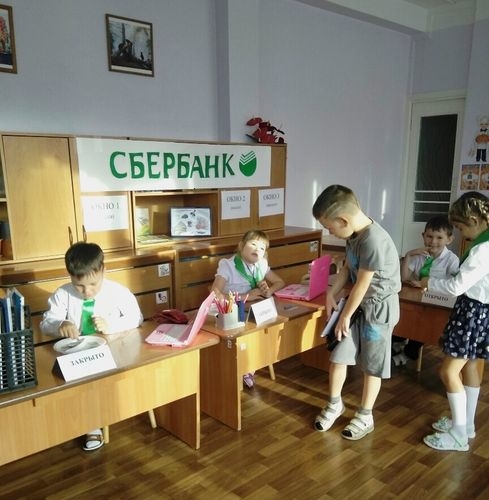 БАНК
«ИМПЕРИАЛ»
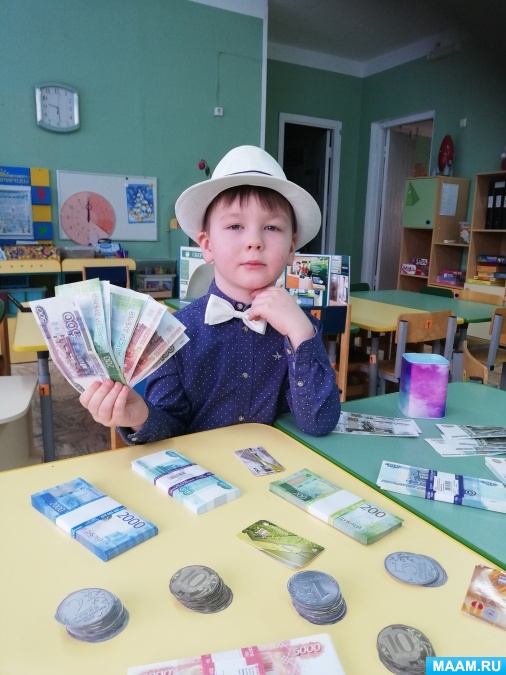 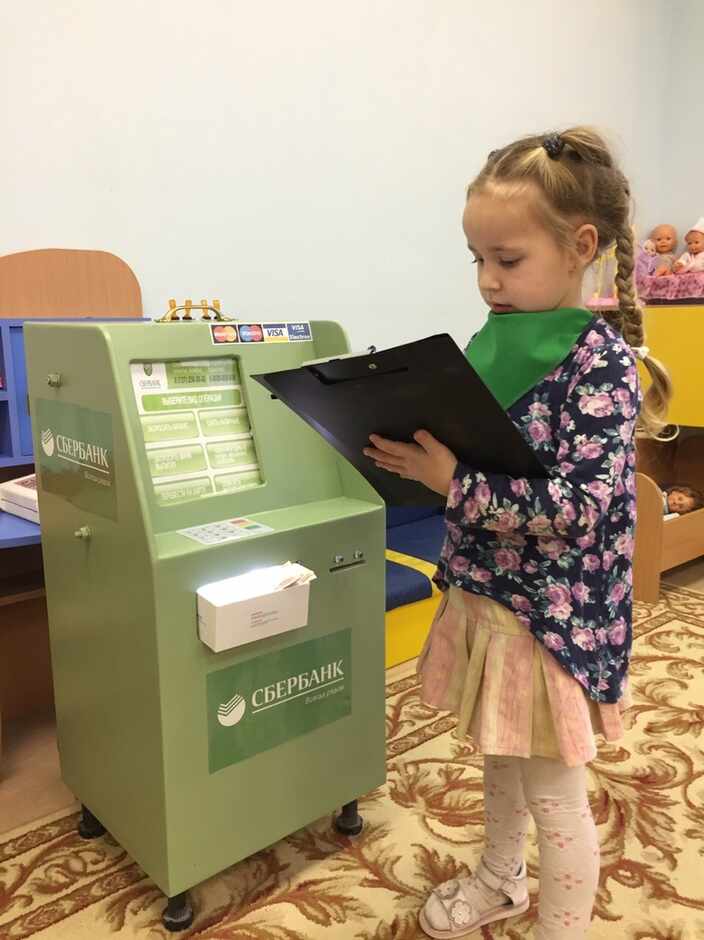 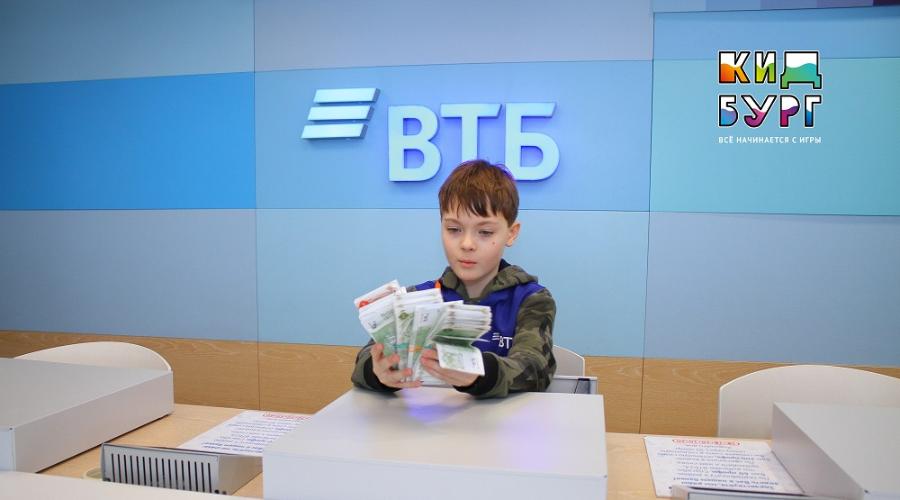 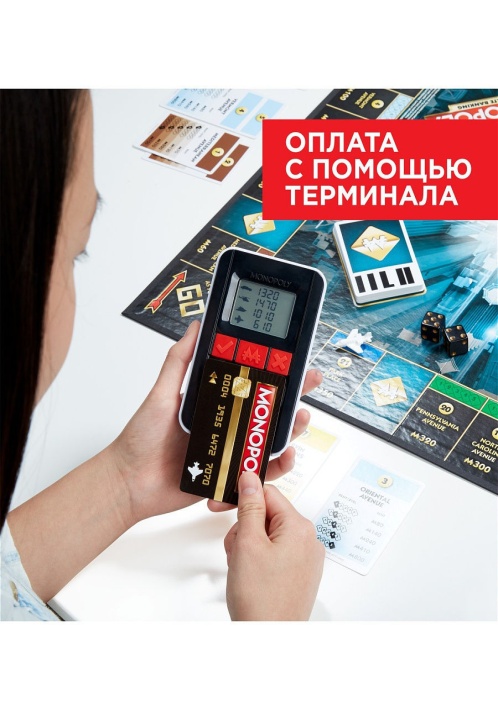 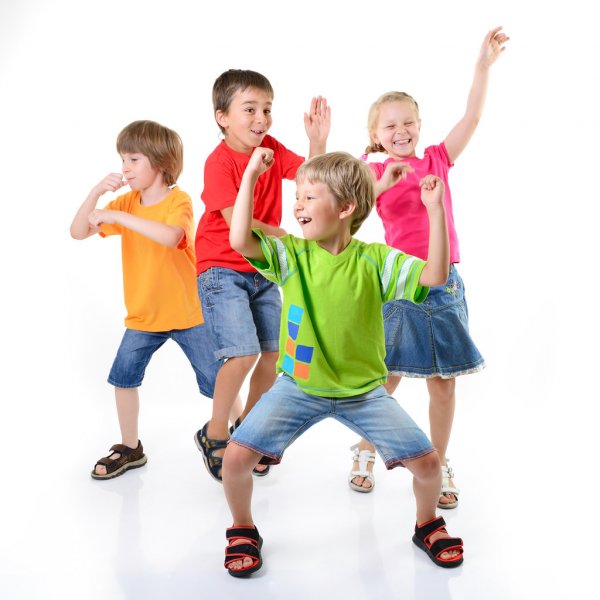 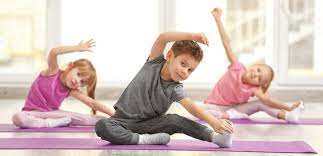 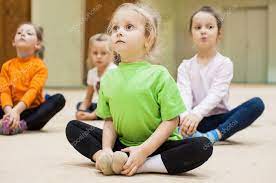 Оздоровительный комплекс «Олимп»
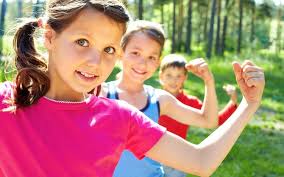 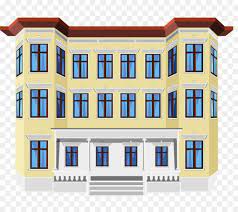 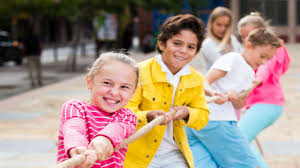 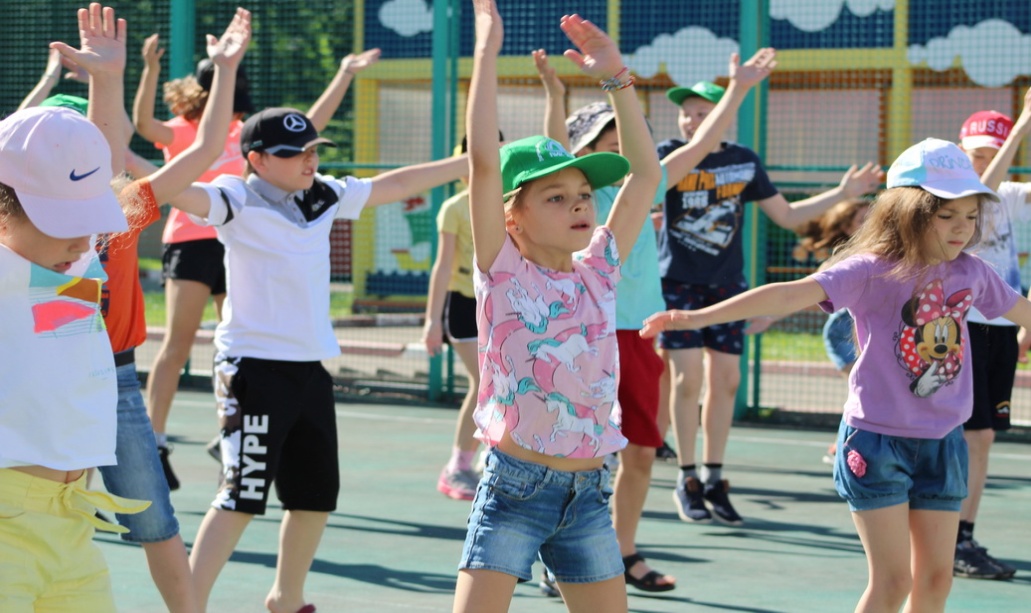 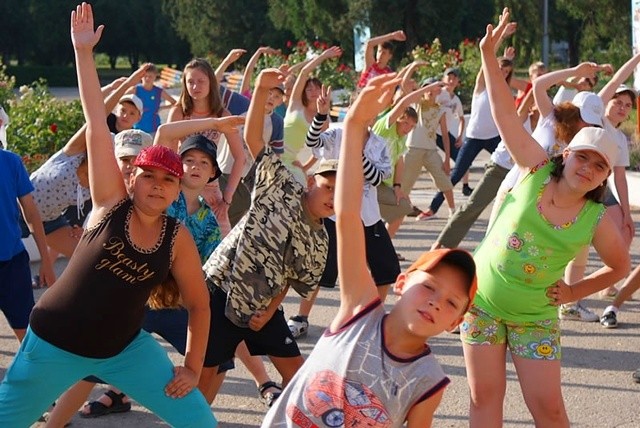 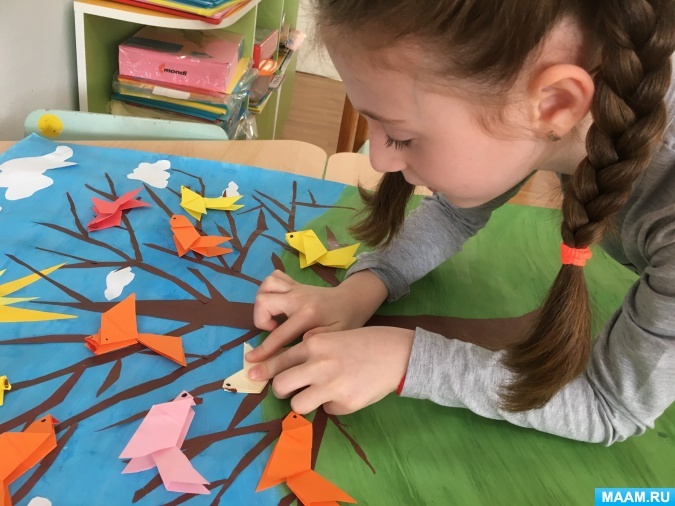 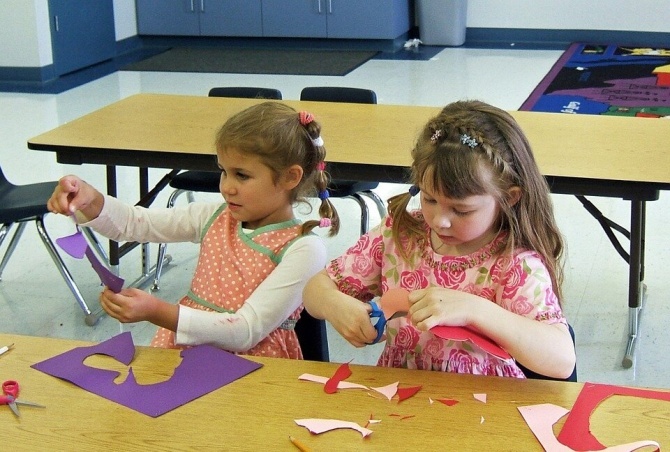 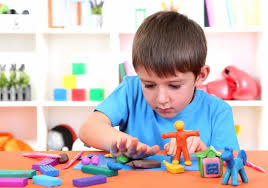 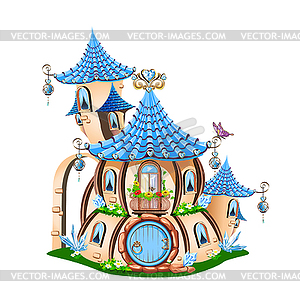 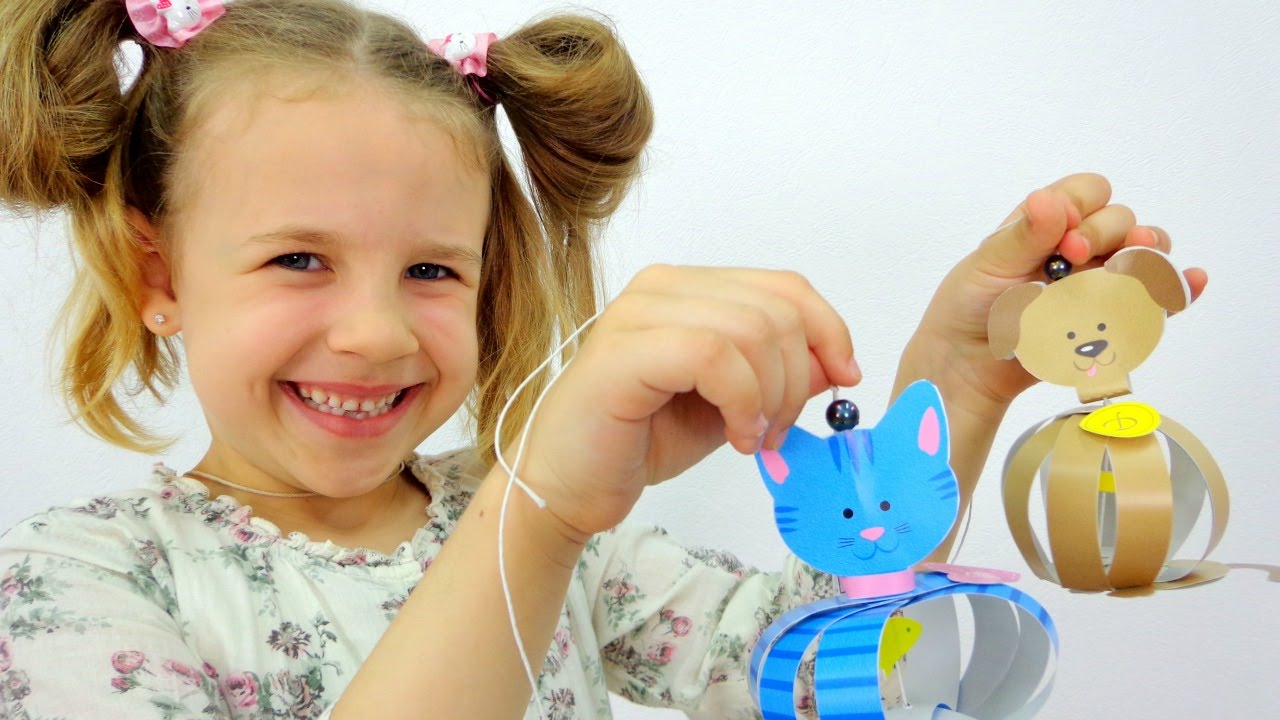 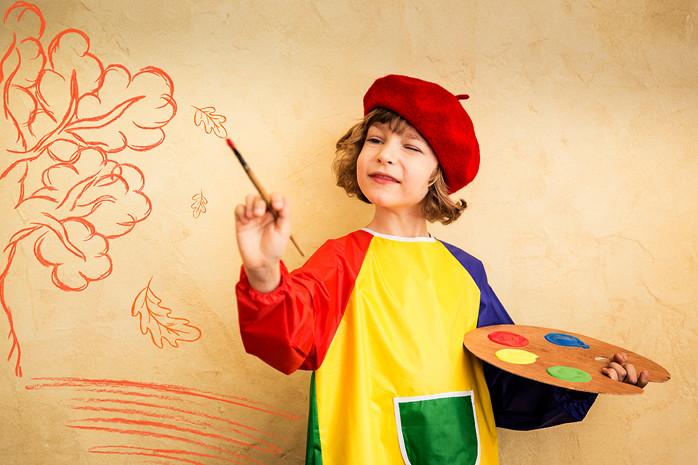 Производственная фирма «Арт-сувенир»
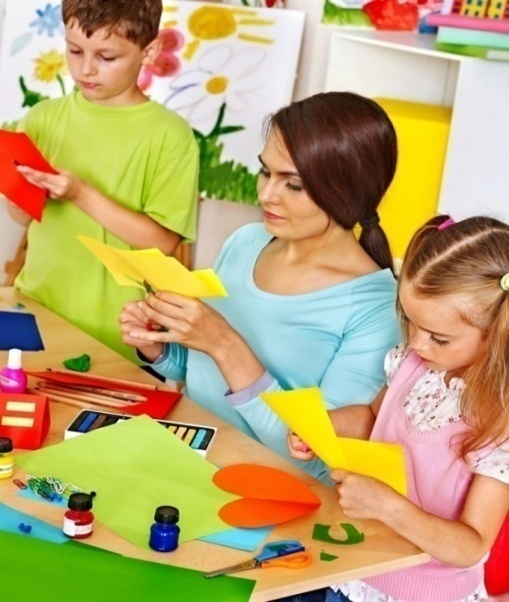 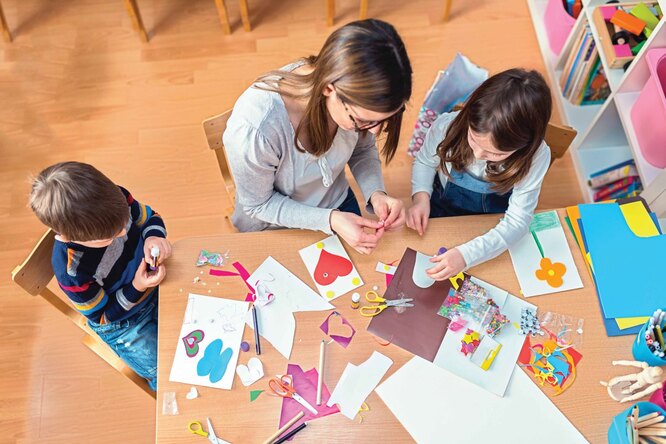 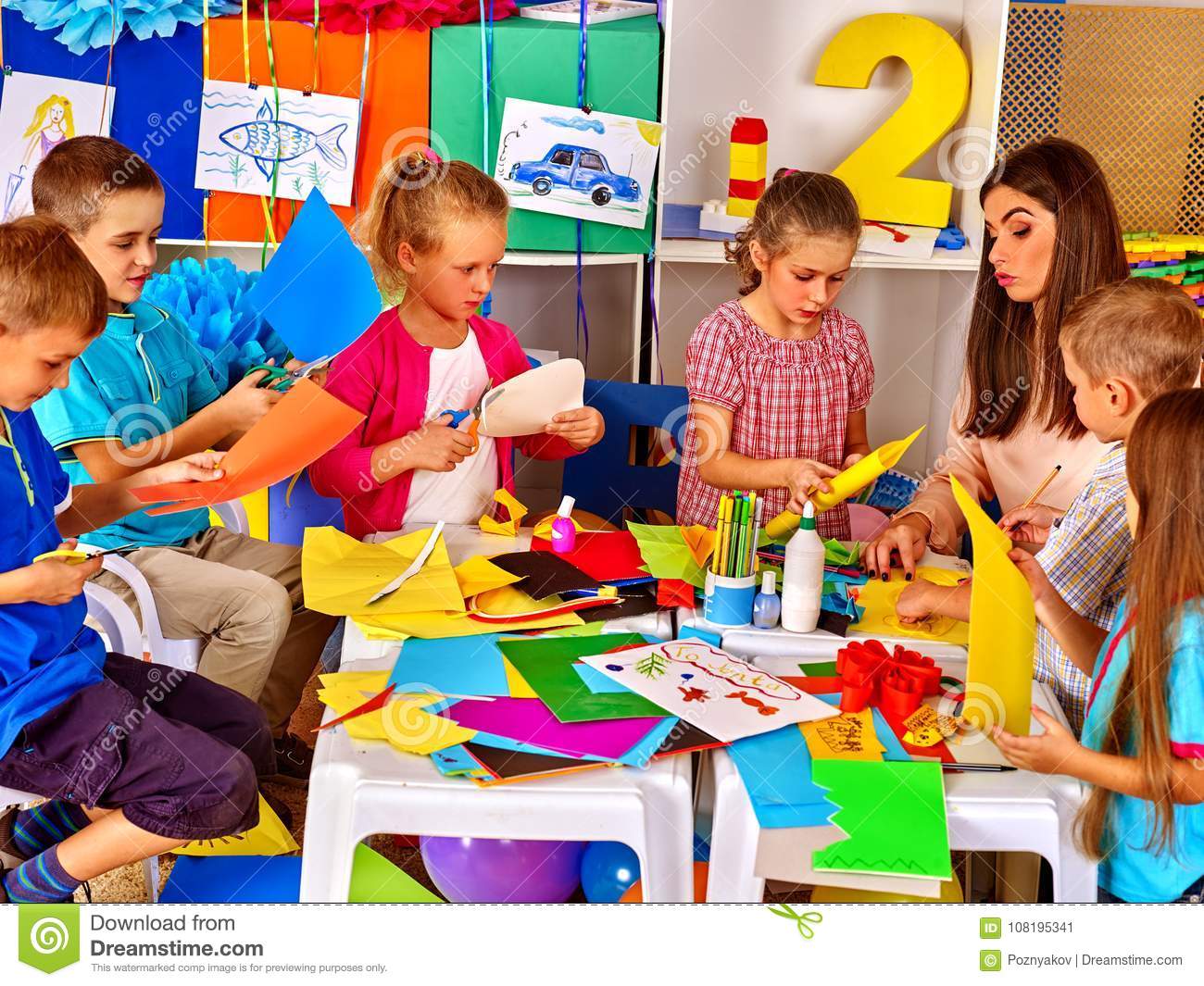 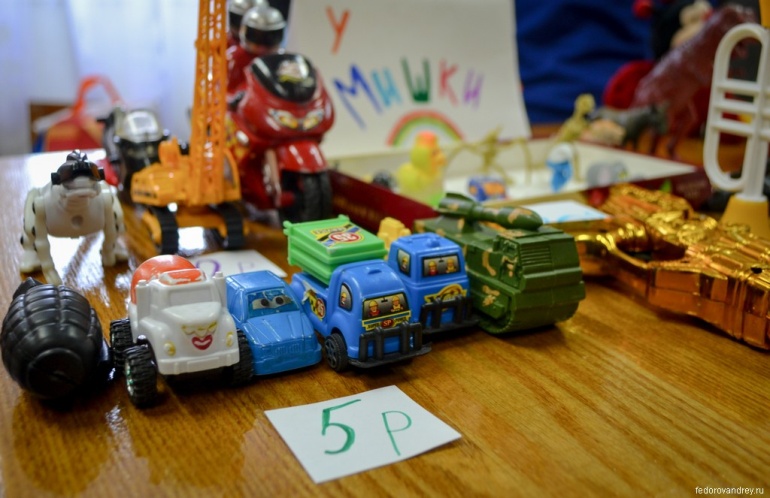 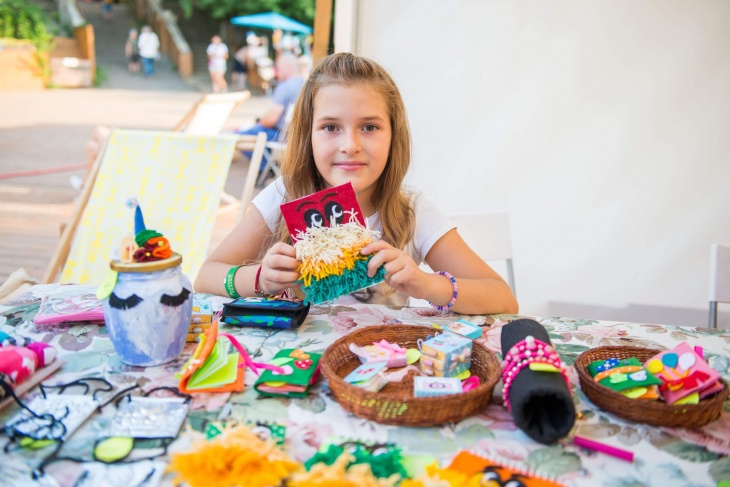 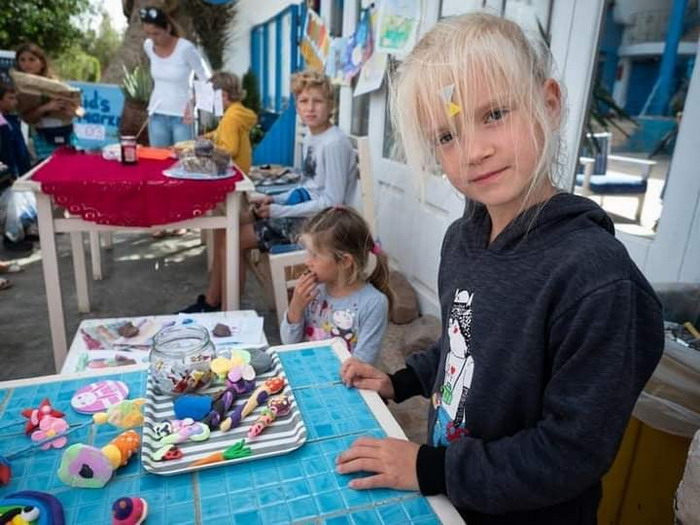 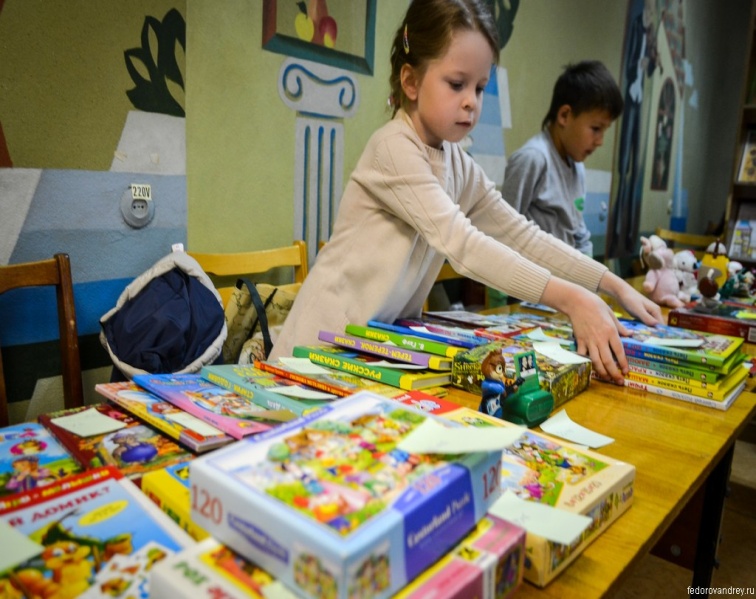 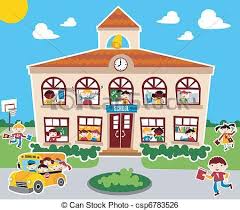 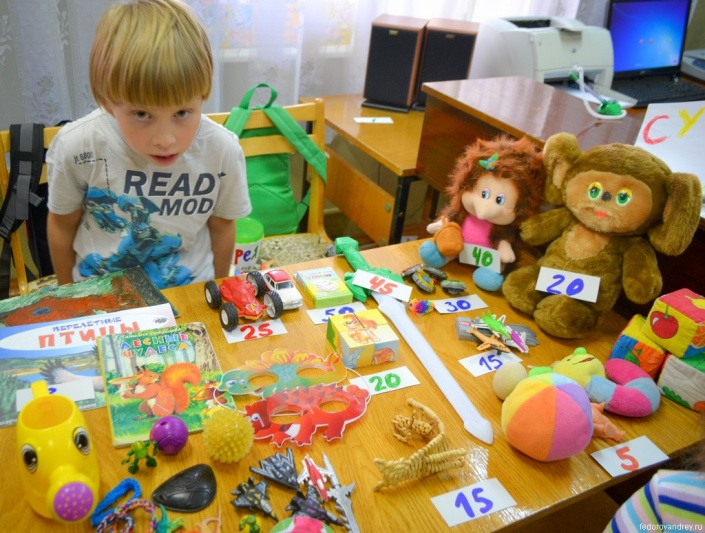 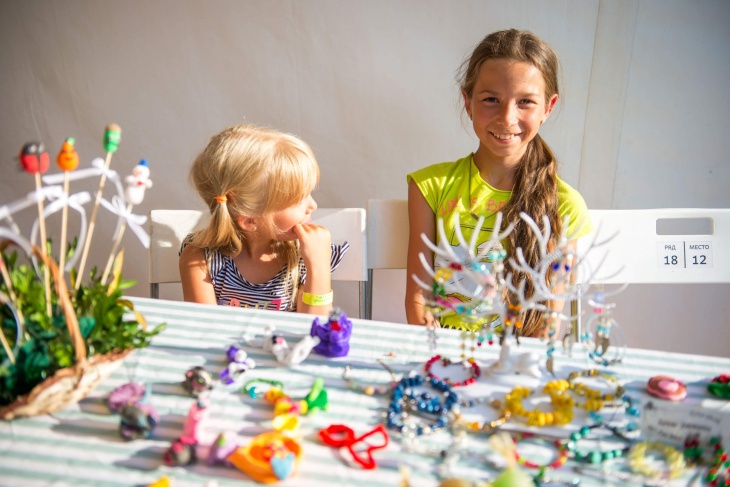 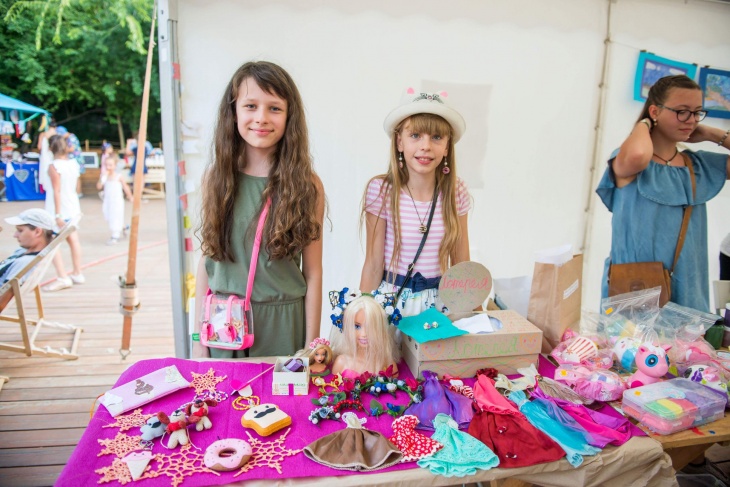 Супермаркет 
«100 мелочей»
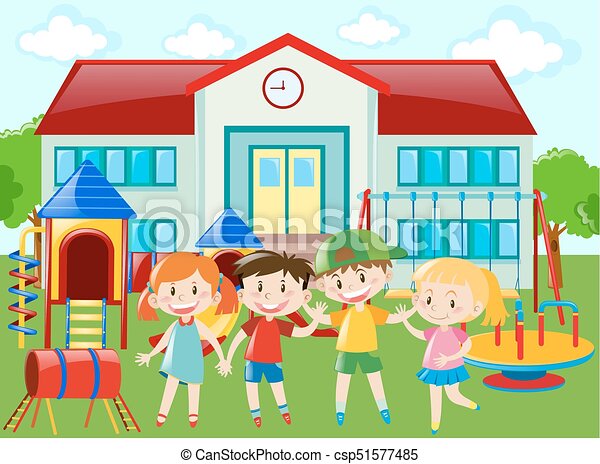 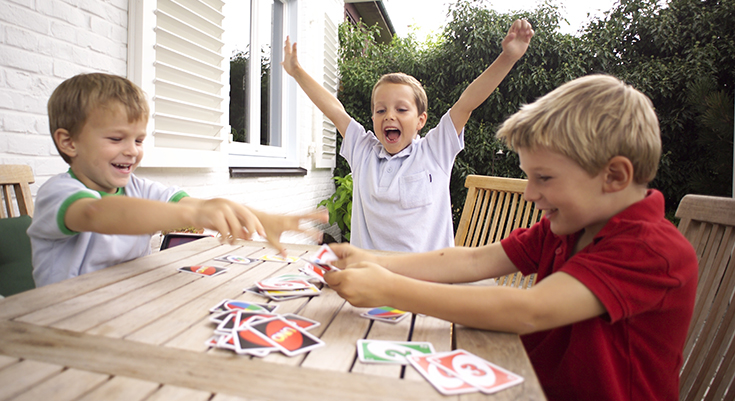 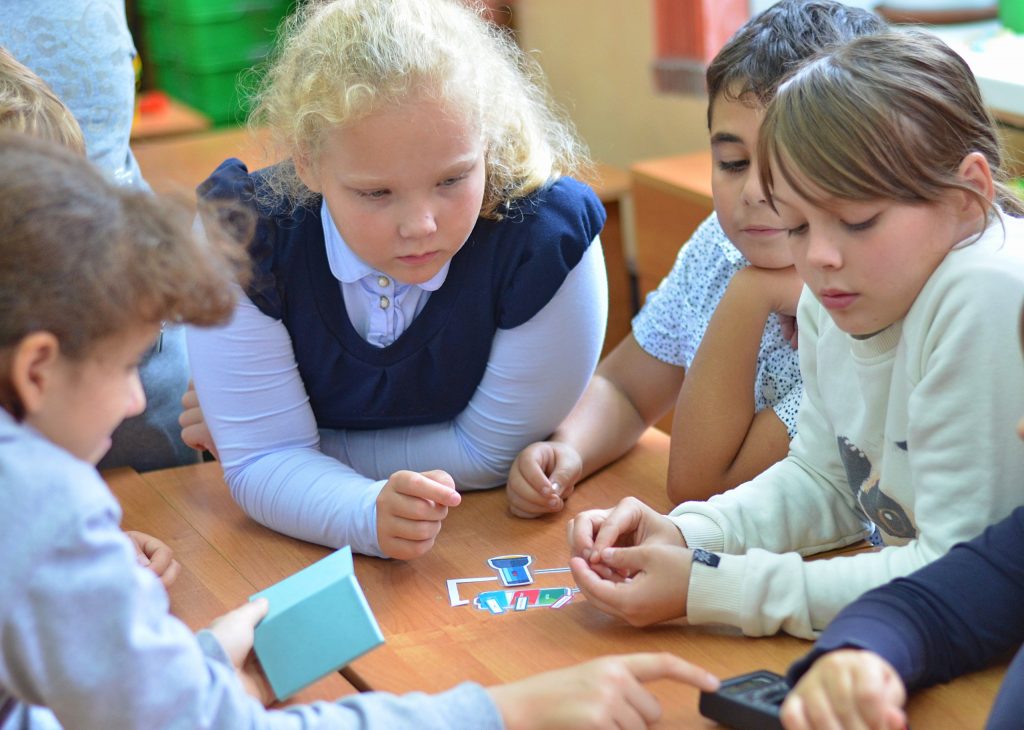 Компания по организации досуга «Чудодейство»
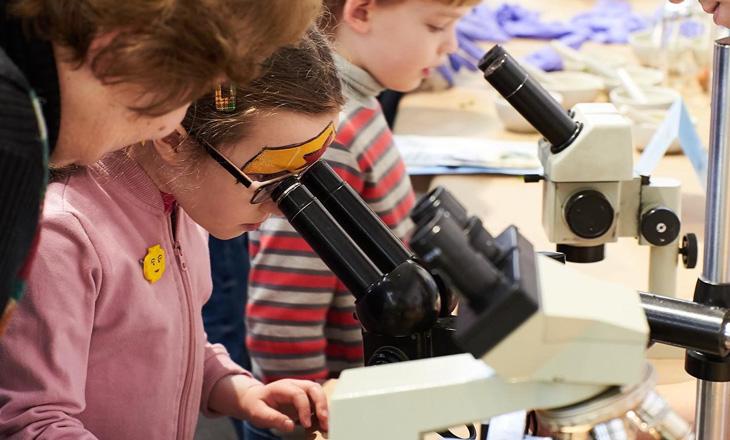 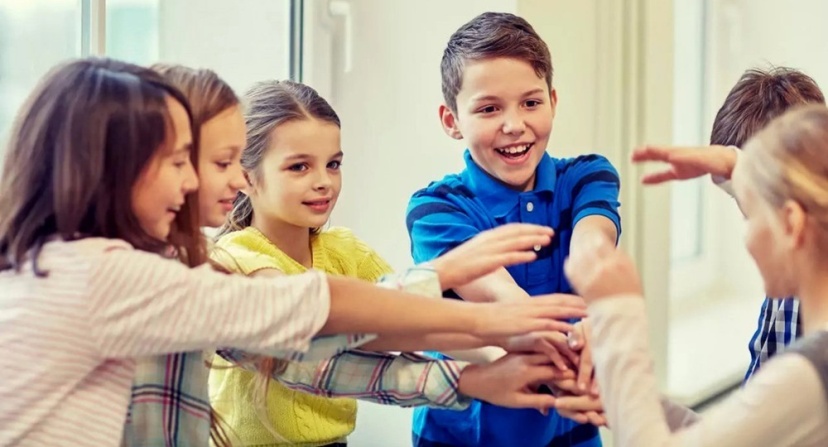 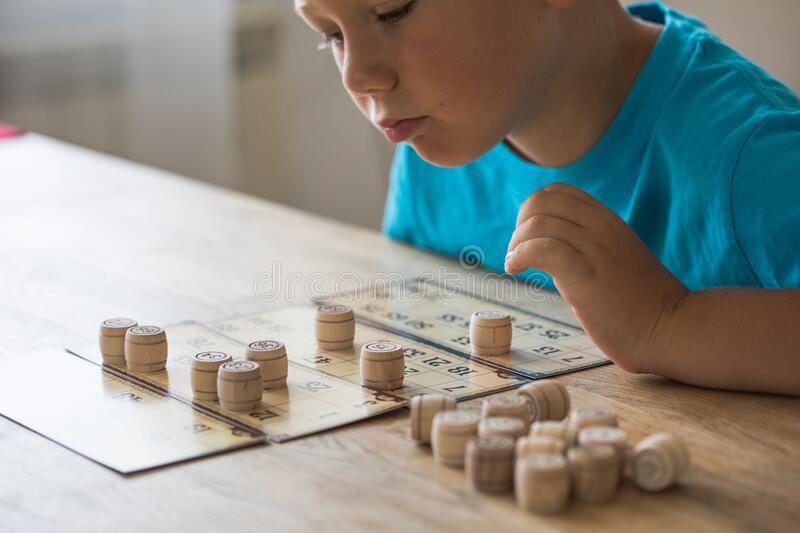 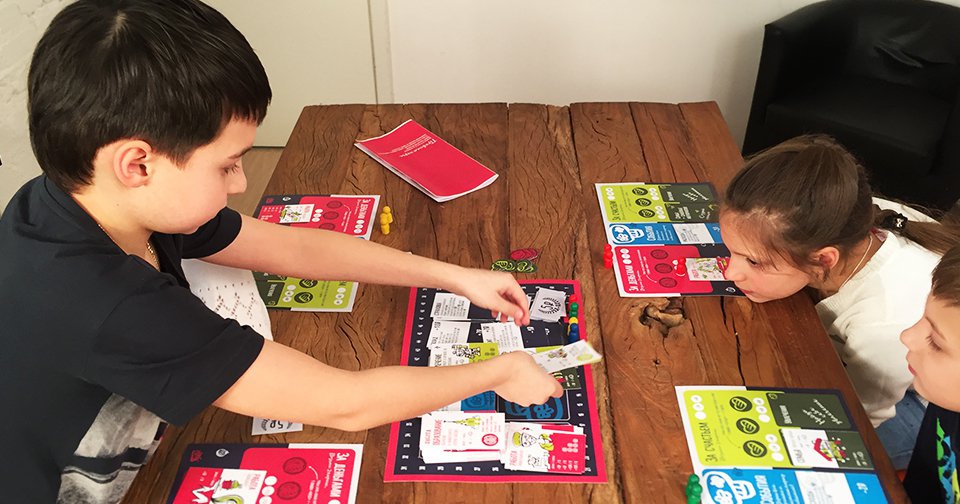 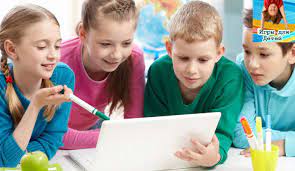 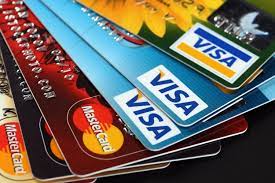 По окончанию игры ребенок получает наполненное «Портфолио», трудовую книжку, и деньги в виде (условных денежных единиц «Рубль»),которые они могут потратить и на них купить сувениры в Супермаркете «100 мелочей»
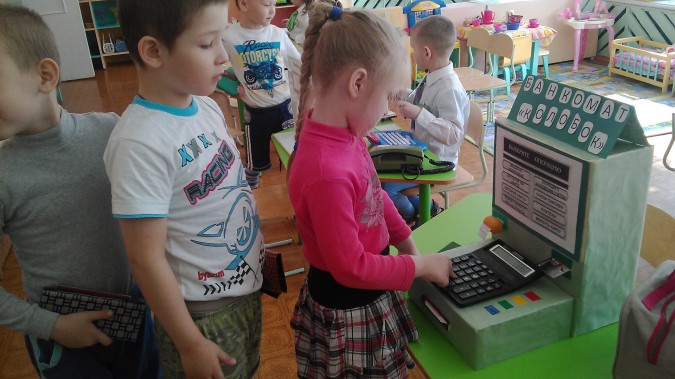 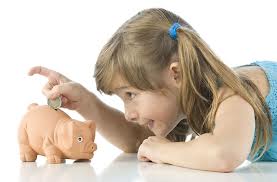 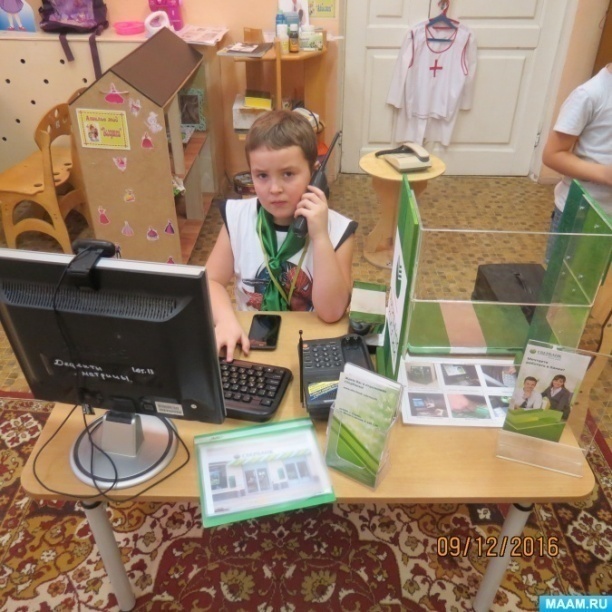 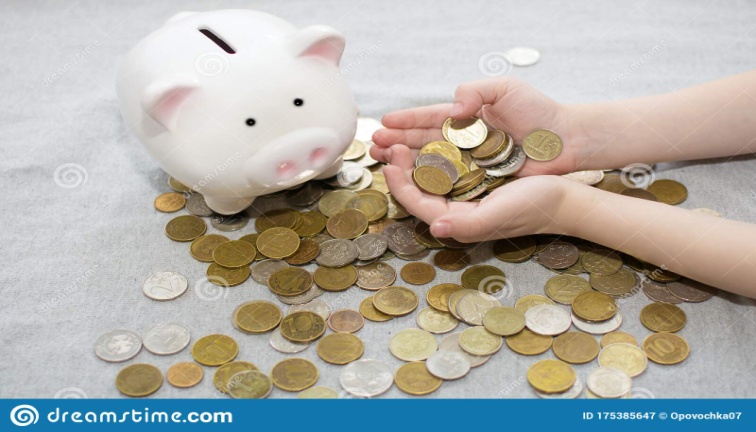 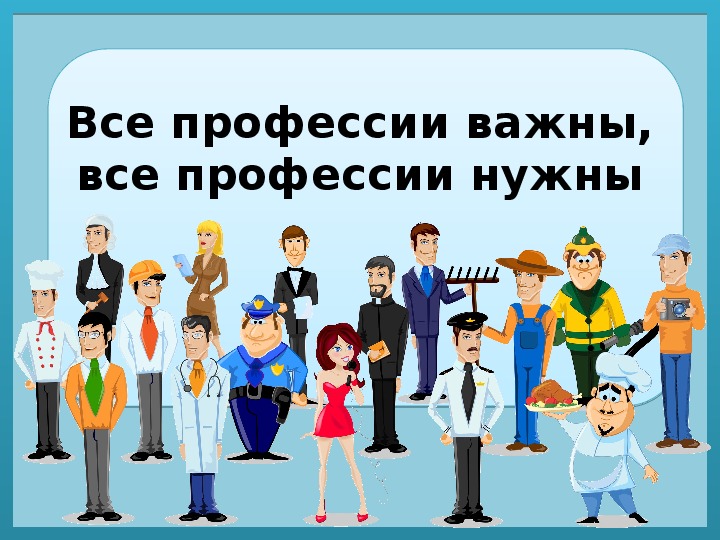 Я бы в столяры пошёл…Я бы в плотники пошёл…Я б в кондукторы пошёл…Я б в шофёры пошёл…Я бы в лётчики пошёл…Я б в матросы пошёл…
ПУСТЬ МЕНЯ     НАУЧАТ!!!
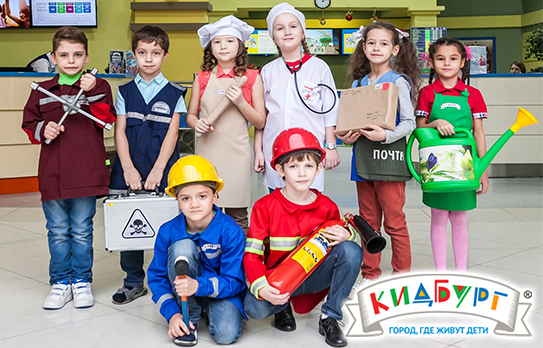 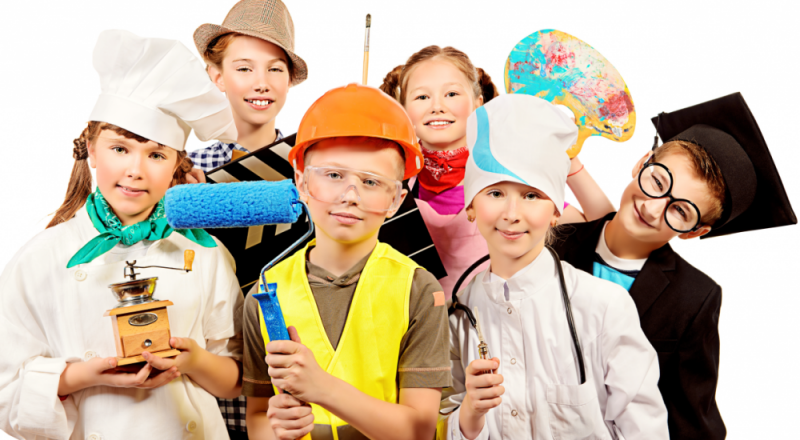 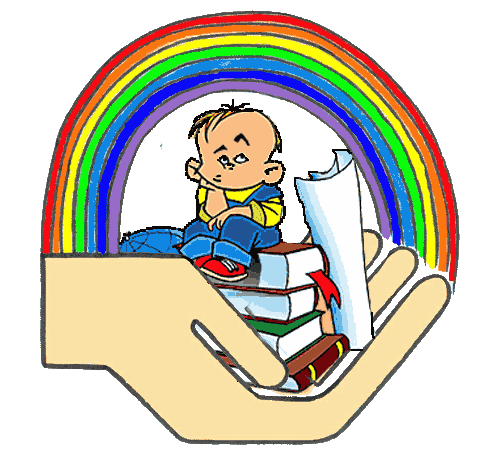 муниципального казенного учреждения дополнительного образования
«Районный центр детского юношеского технического творчества»
"РАБОТА.RU"
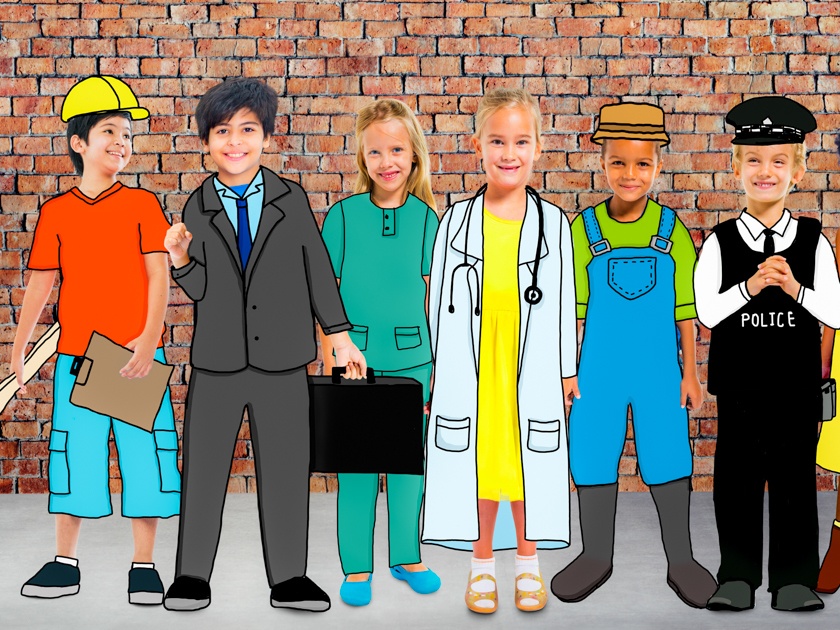 Автор программы:
 Пермякова Татьяна Алексеевна, педагог-организатор 
Пушкина Людмила Николаевна, педагог дополнительного образования